How To Bring Pardot Capabilities Into Salesforce Flow
Speakers
Jacob Catalano

Product Manager, Sercante Labs
Mike Creuzer
Pardot Partnerships & API Integrations Lead
Adam Erstelle
Vice President, Technology
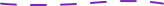 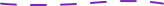 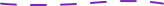 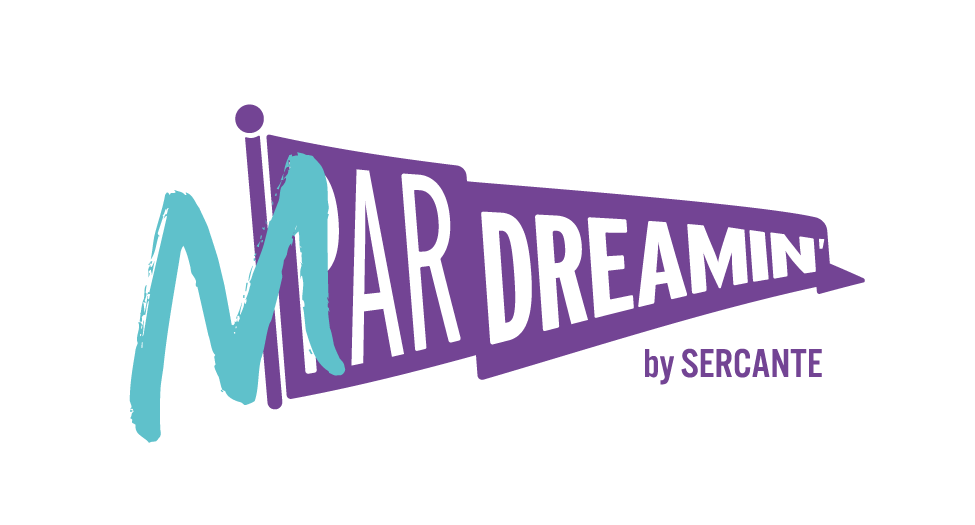 Special Thanks To Our Sponsors
Title
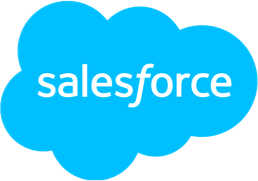 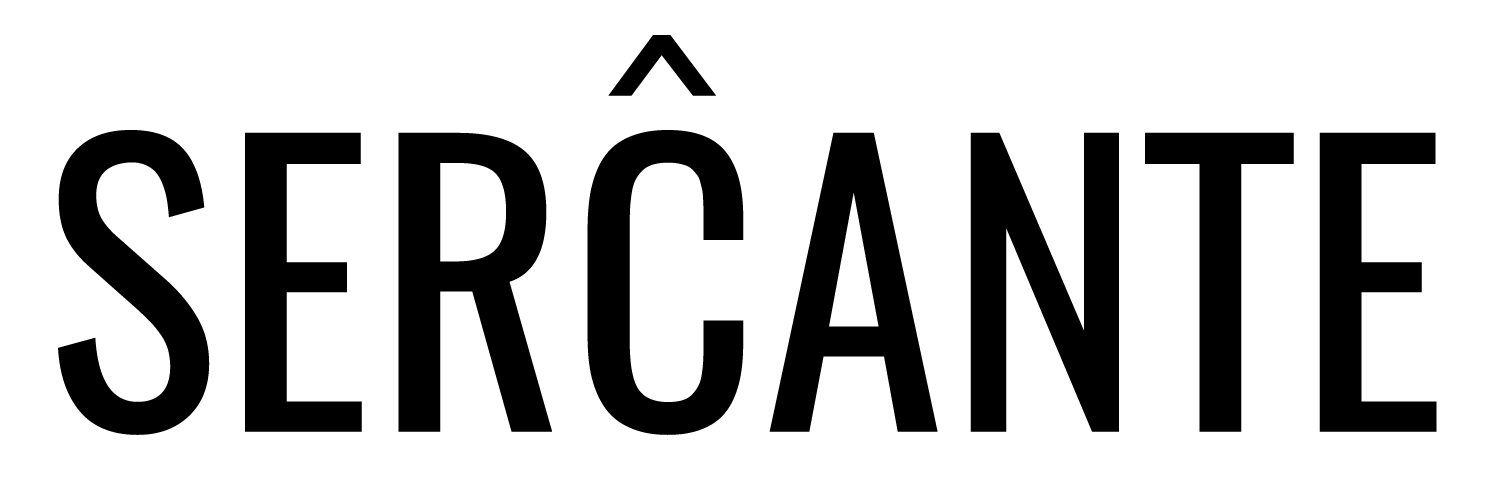 Platinum
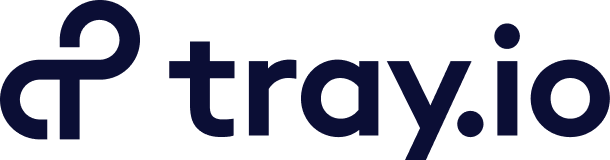 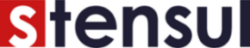 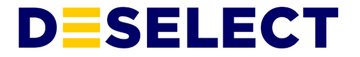 Gold
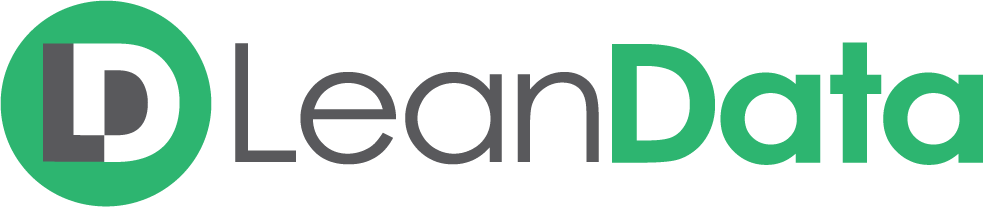 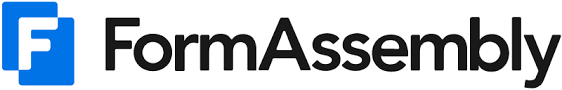 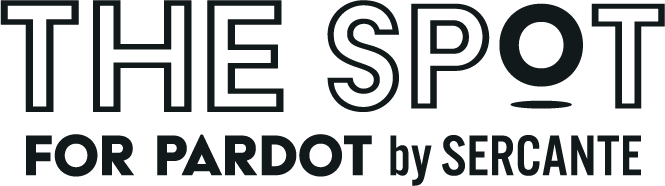 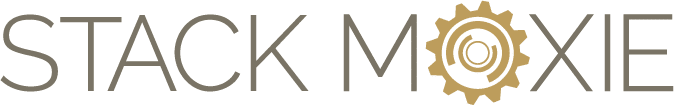 Silver
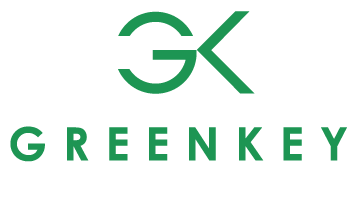 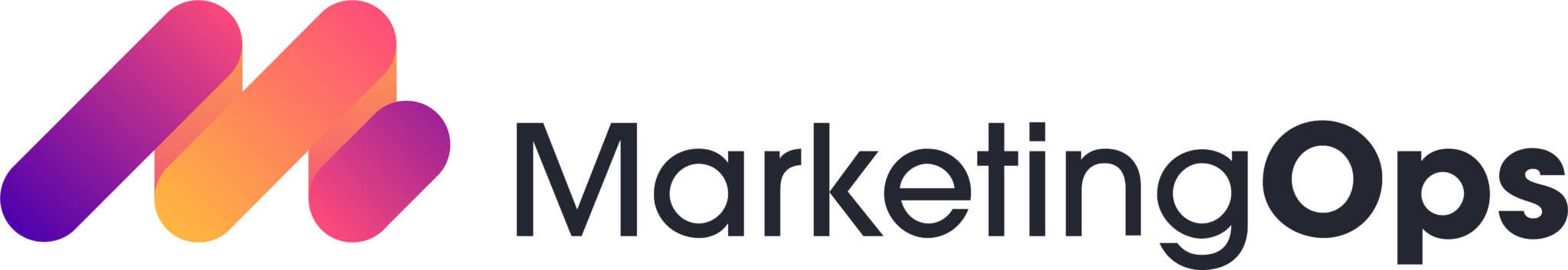 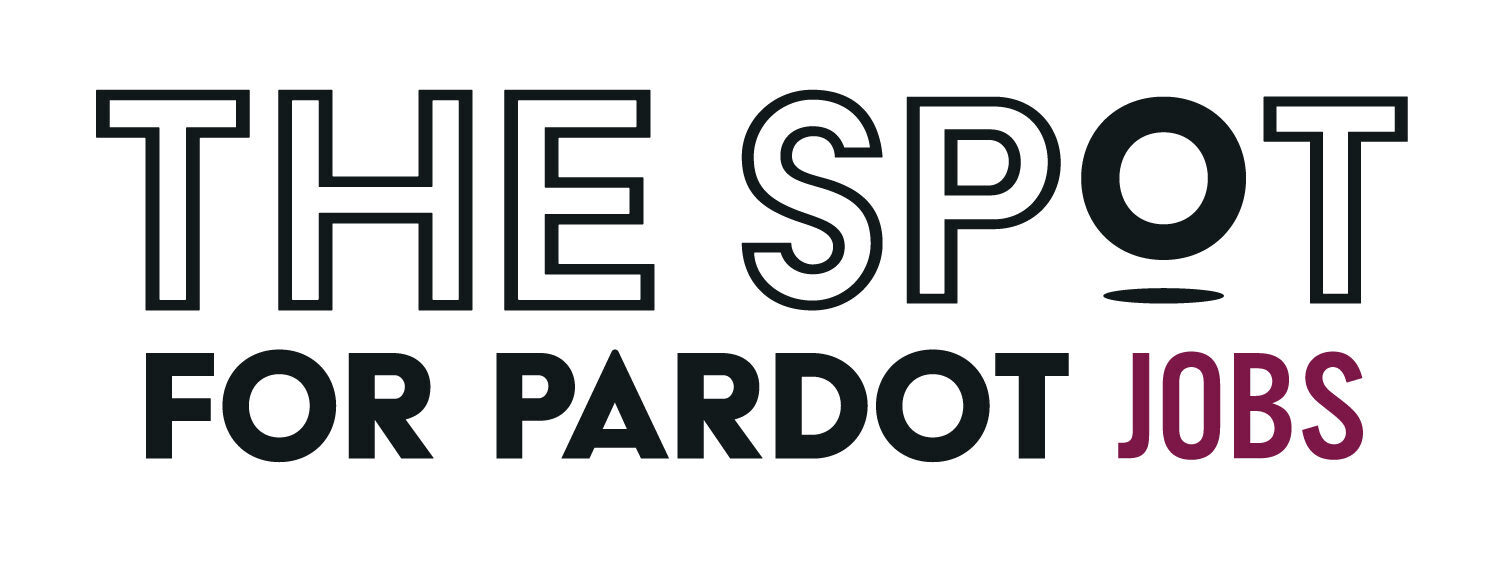 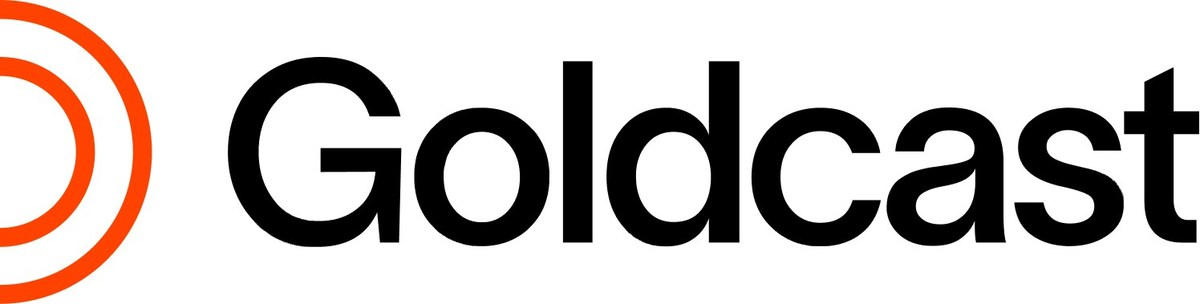 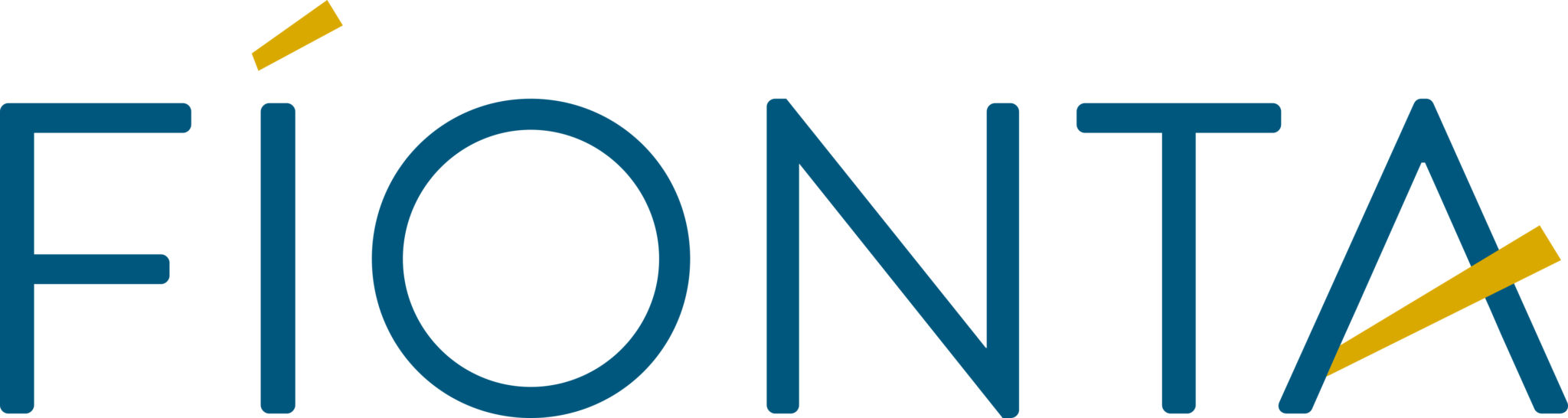 Disjointed MarTech Experience
9,963 indexed martech solutions
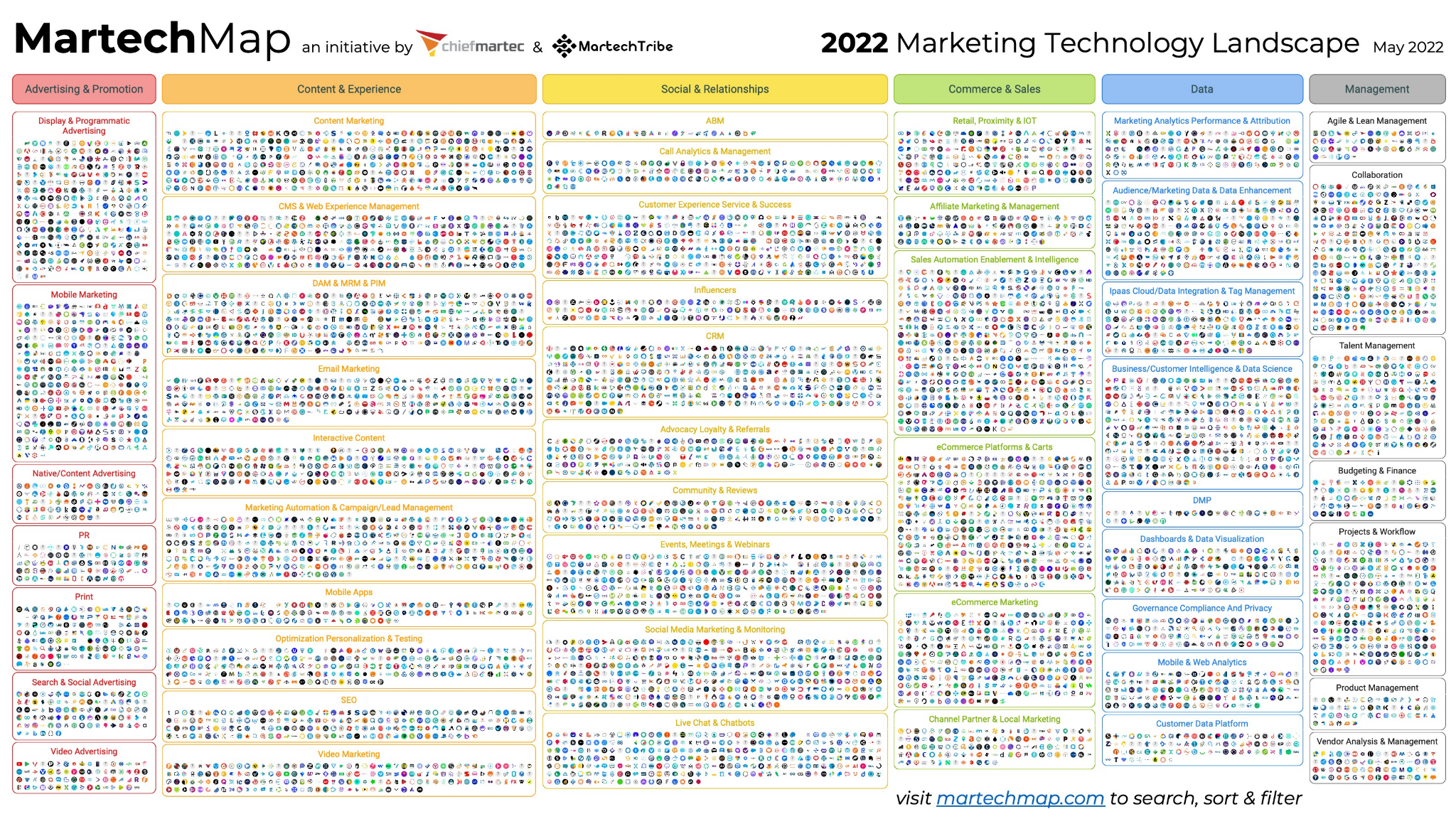 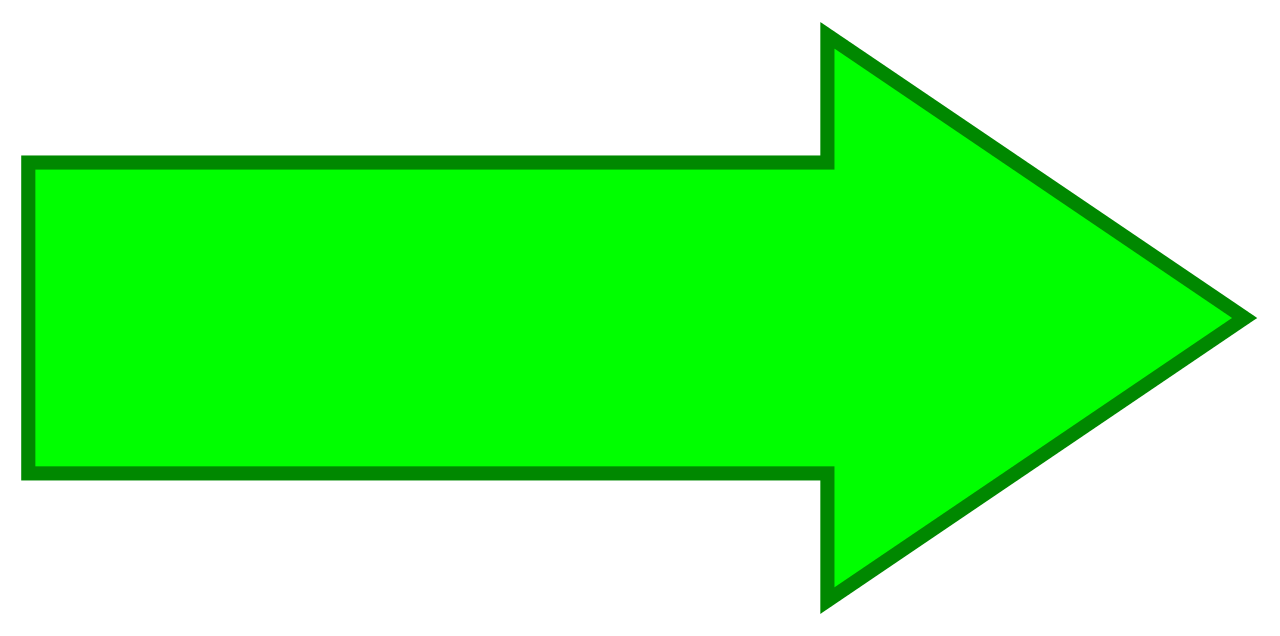 Visit martechmap.com to search
[Speaker Notes: We have a LOT of tools out there, and all these tools need to talk to each other in order to be effective. Most of these won’t integrate to MCAE/Pardot directly, but we can get them to work together]
12

Average # of MarTech Solutions
12

Solutions Potentially Impacting Efficiency
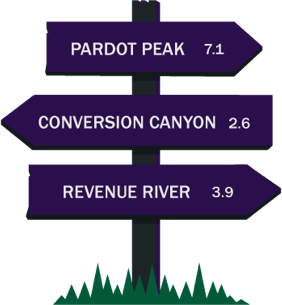 [Speaker Notes: The key focus of our development toolkit is to solve the general problem of a disjointed marketing experience from end-to-end.  A company’s marketing ecosystem is not just one solution but on Average is made up of over 12 Martech solutions.  That is 12 solutions that potentially introduce manual interventions, context switching, and any number of other inefficiencies.]
From Code to Clicks App Experience
Custom Code
SI Partners
ISV Partners
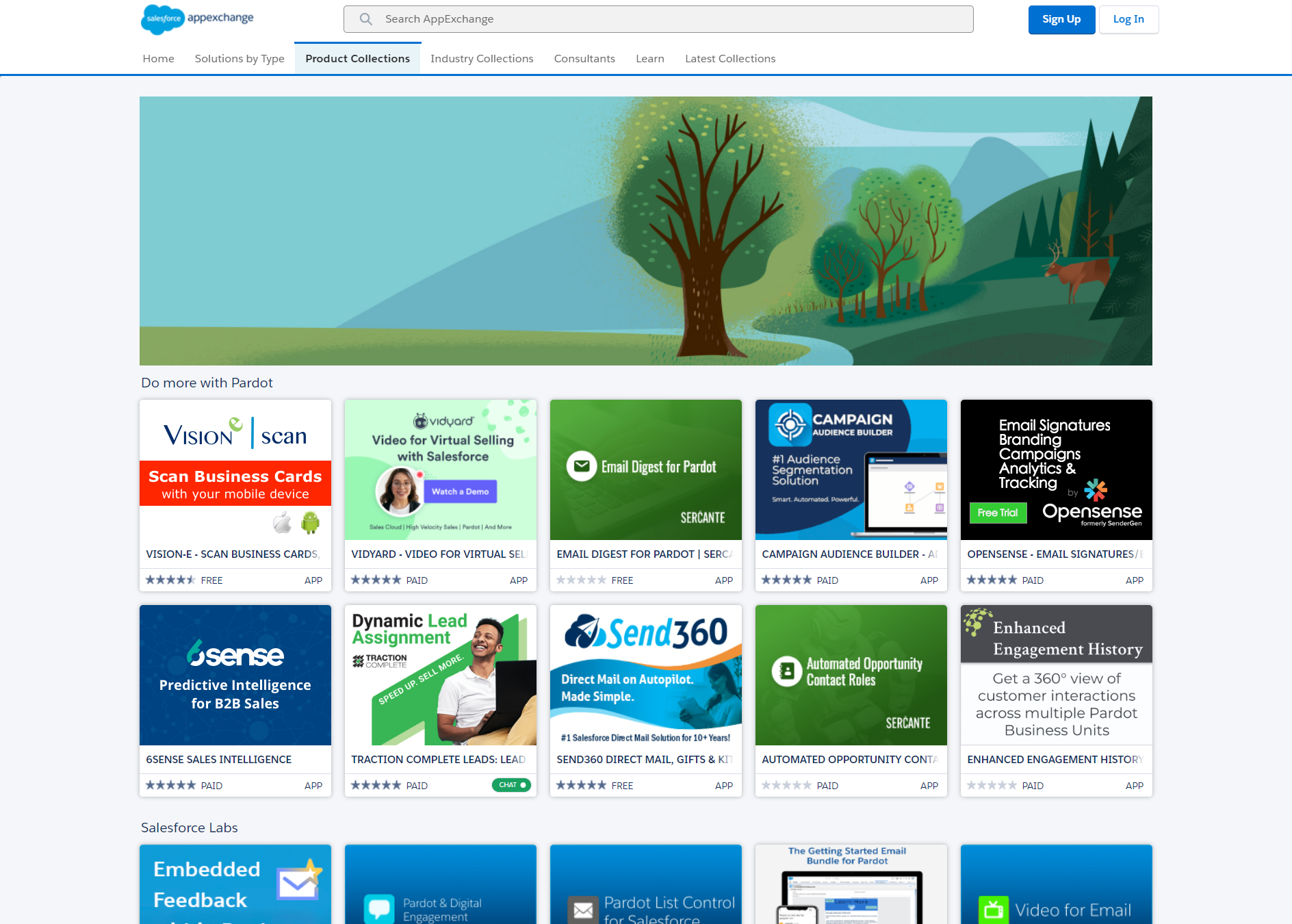 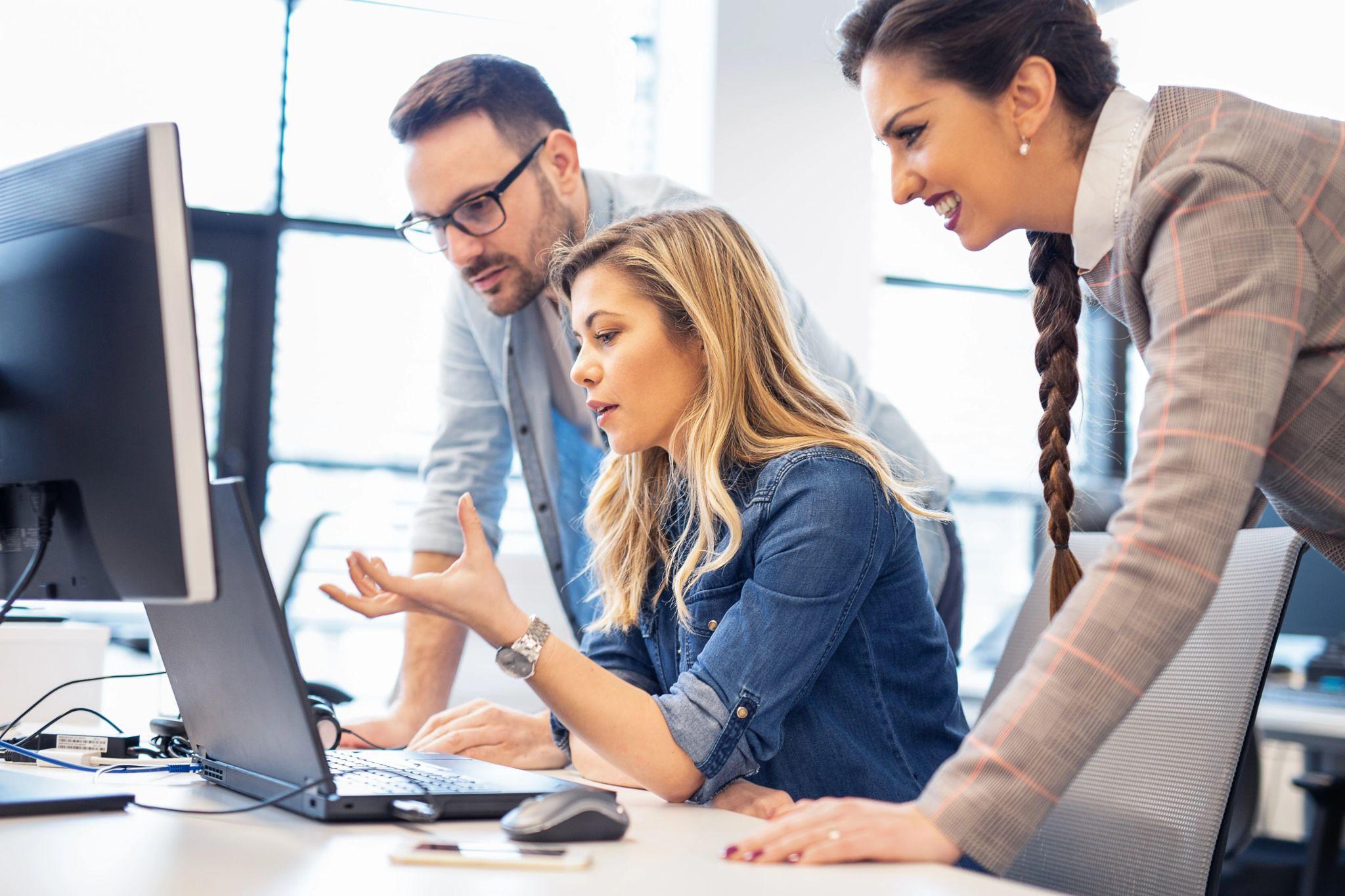 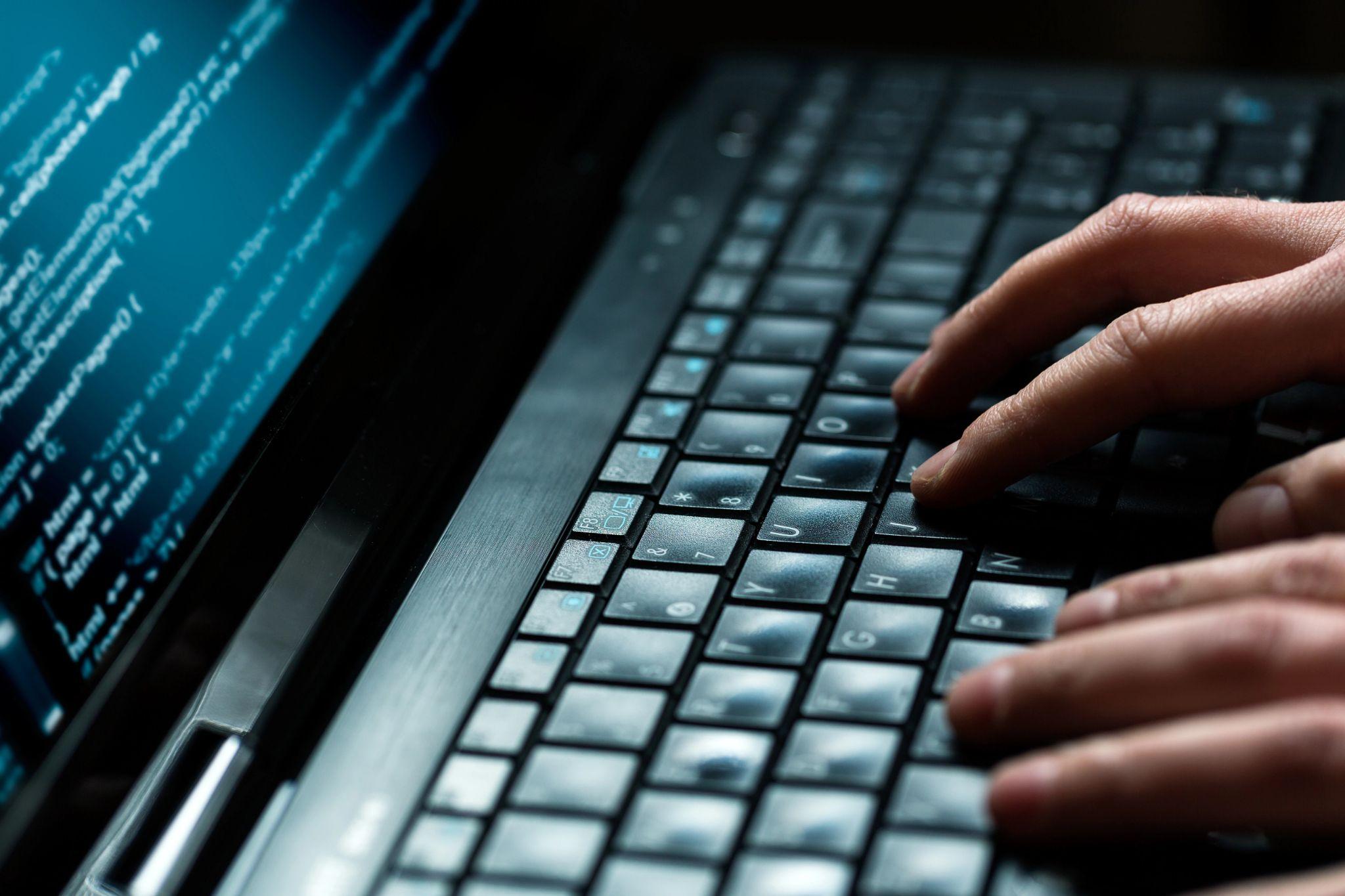 [Speaker Notes: We have many people who can glue together our Marcom tech stack.]
How can the API help me?
[Speaker Notes: Now that you have a big picture, I am now going to pass it over to Adil to dig into what makes this version so great for developers.]
Pardot API Coverage
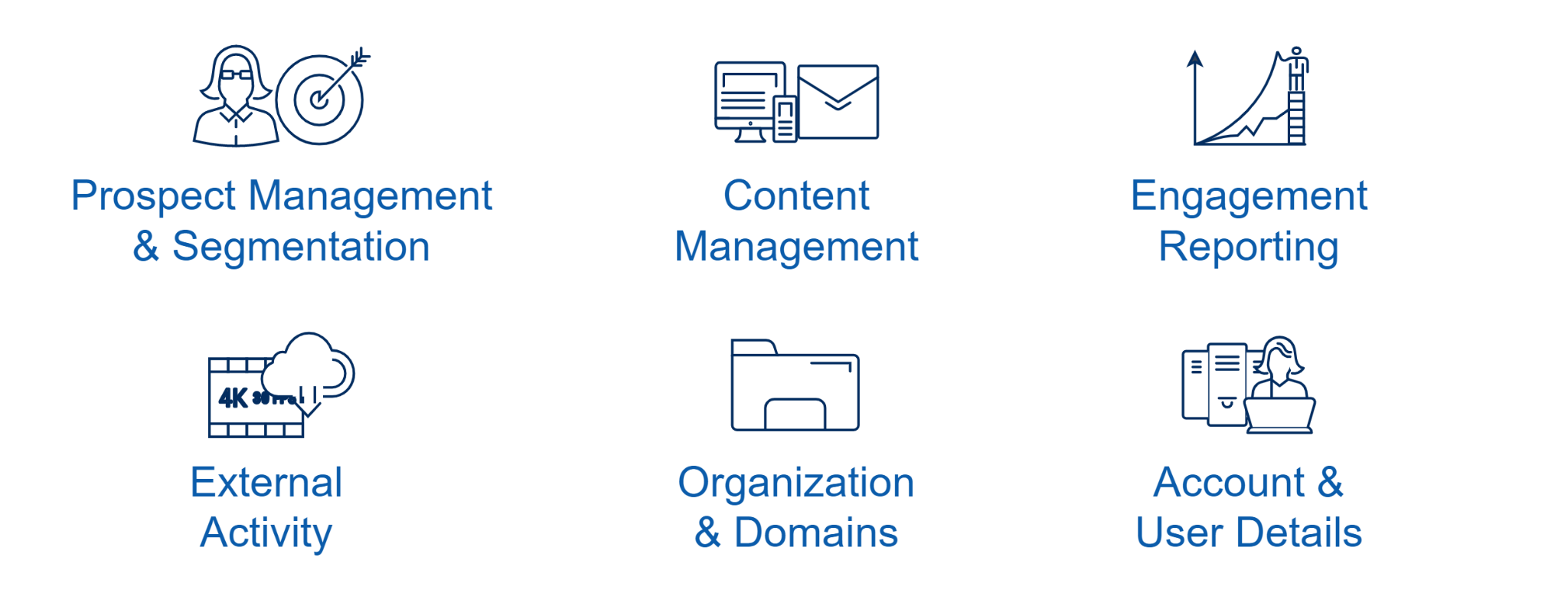 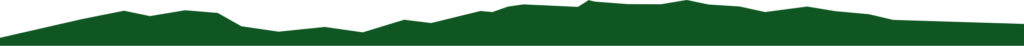 [Speaker Notes: The API allows us to to work on a variety of different aspects in MCAE, the whos, the whats, the what happened inside pardot, and the what’s happened outside pardot - make it actionable.

API V3 and V4 - Limited access on how API interacted with objects 
API V5 - Full CRUD]
Account Engagement Development Suite
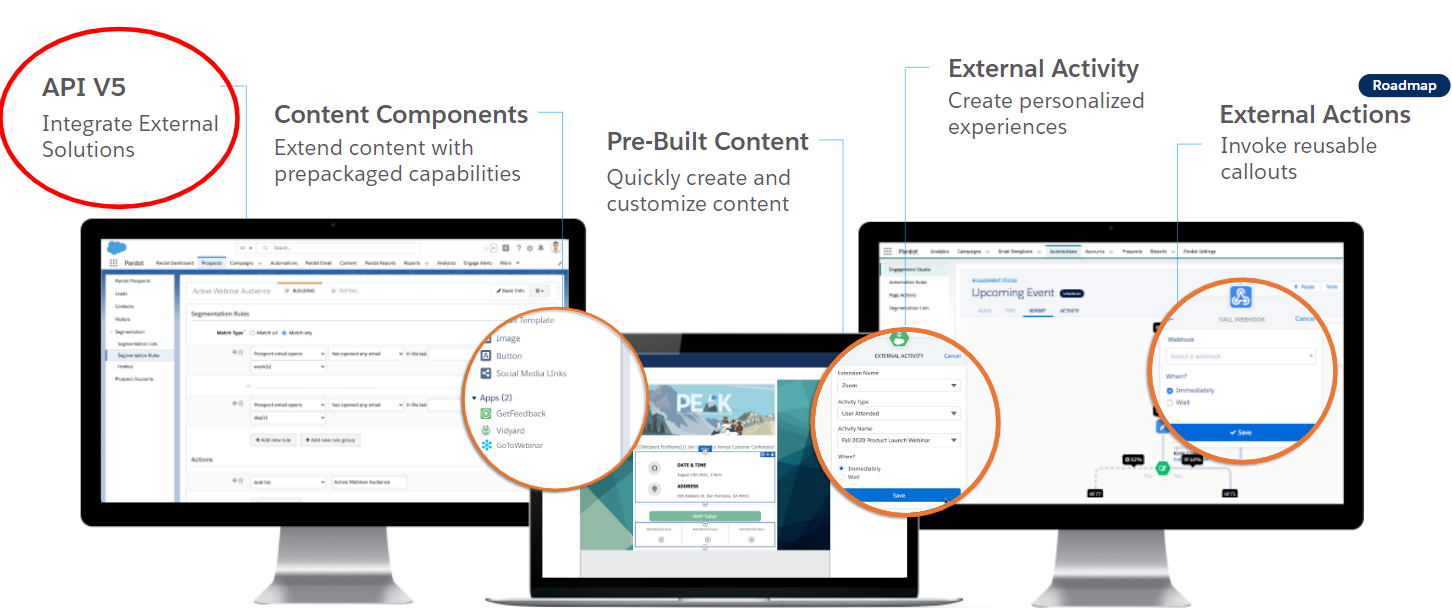 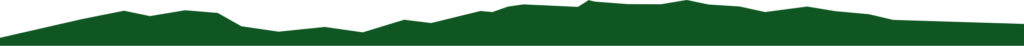 [Speaker Notes: We can use the API to build things. We can use it to glue different tools together. We can build that orchestration we are all striving for. We can make our tools effective.]
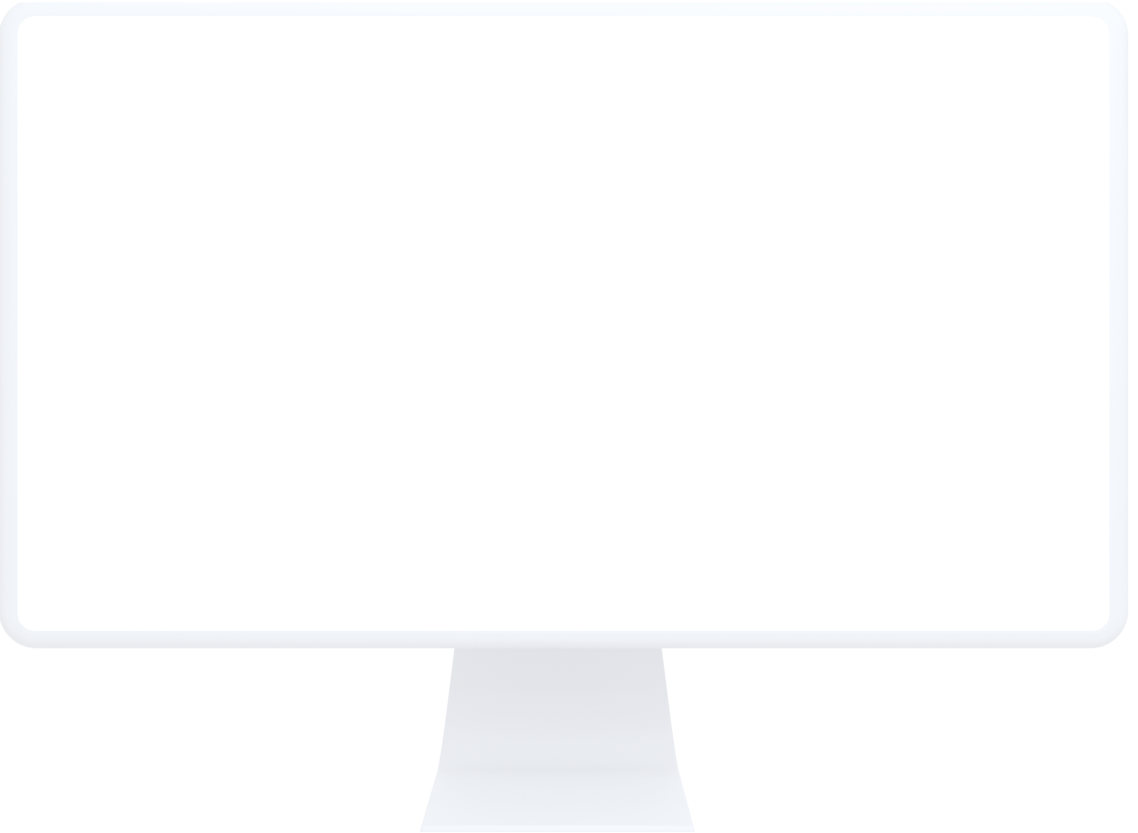 API V5Taking integration to the next level
Develop faster using REST and Salesforce syntax

30 Object Endpoints to manage your data

Get the right data, at the right time, in one call
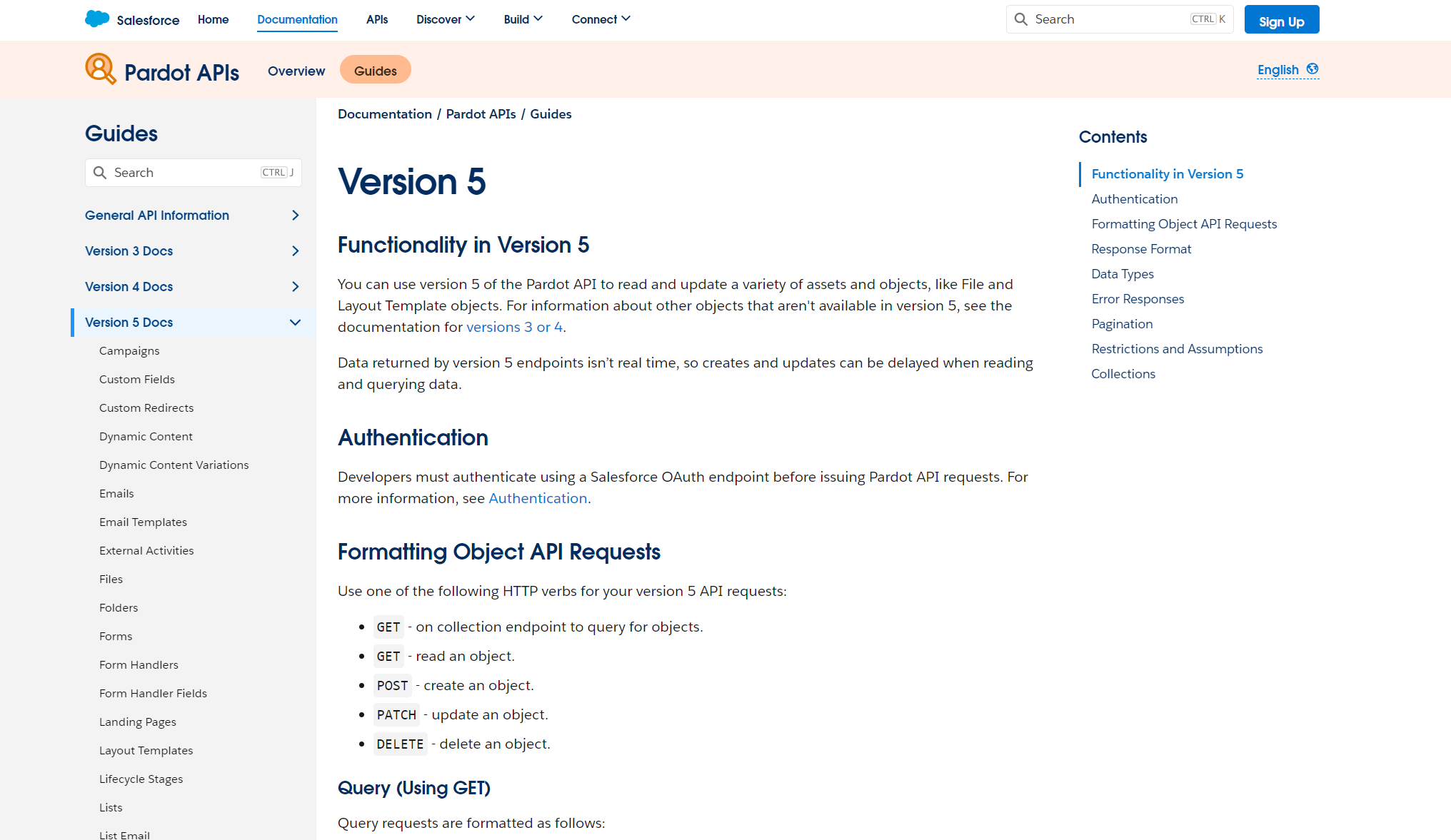 https://developer.salesforce.com/docs/marketing/pardot/guide/version5overview.html
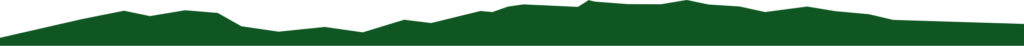 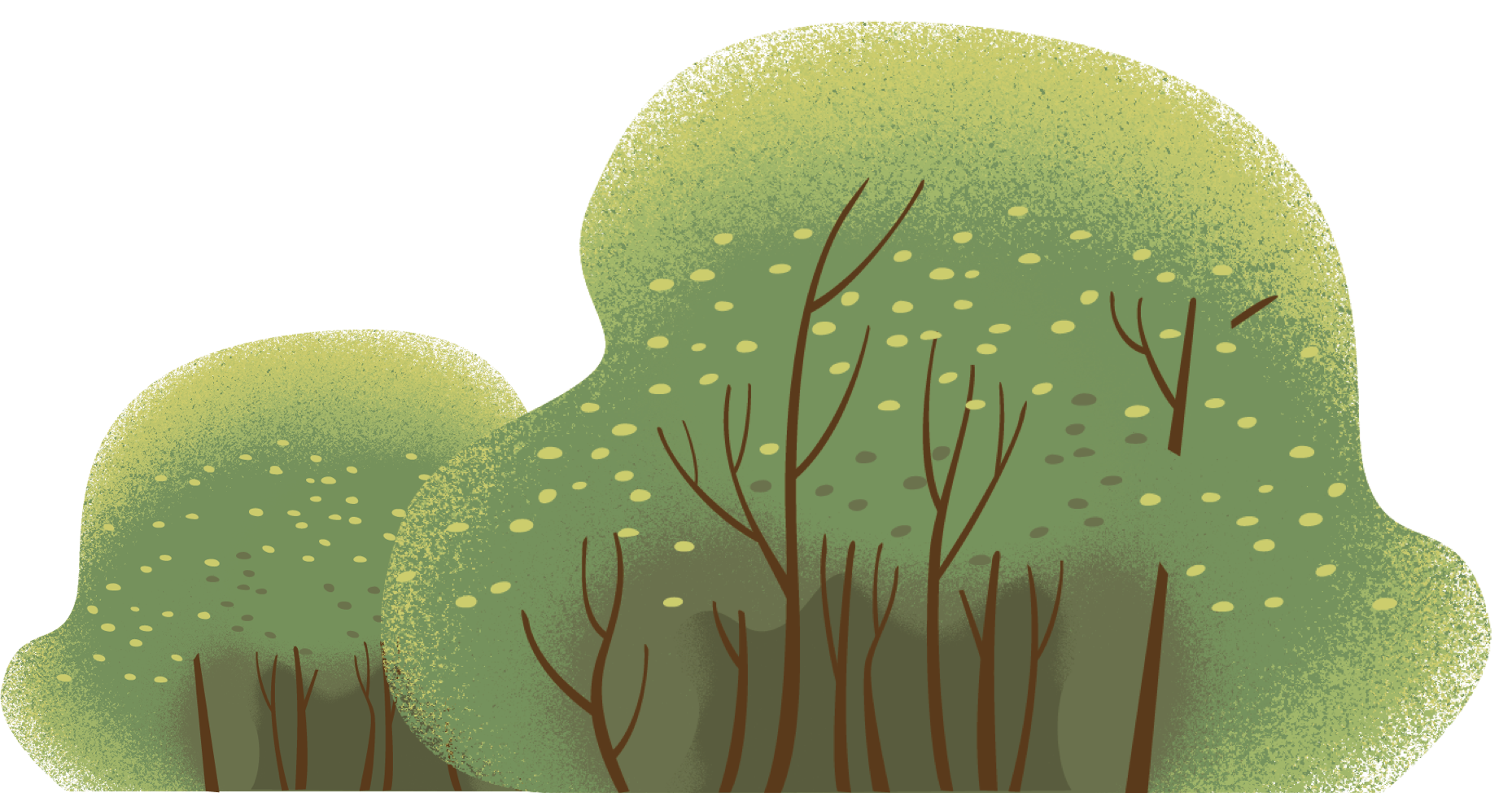 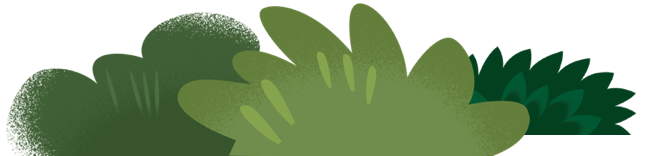 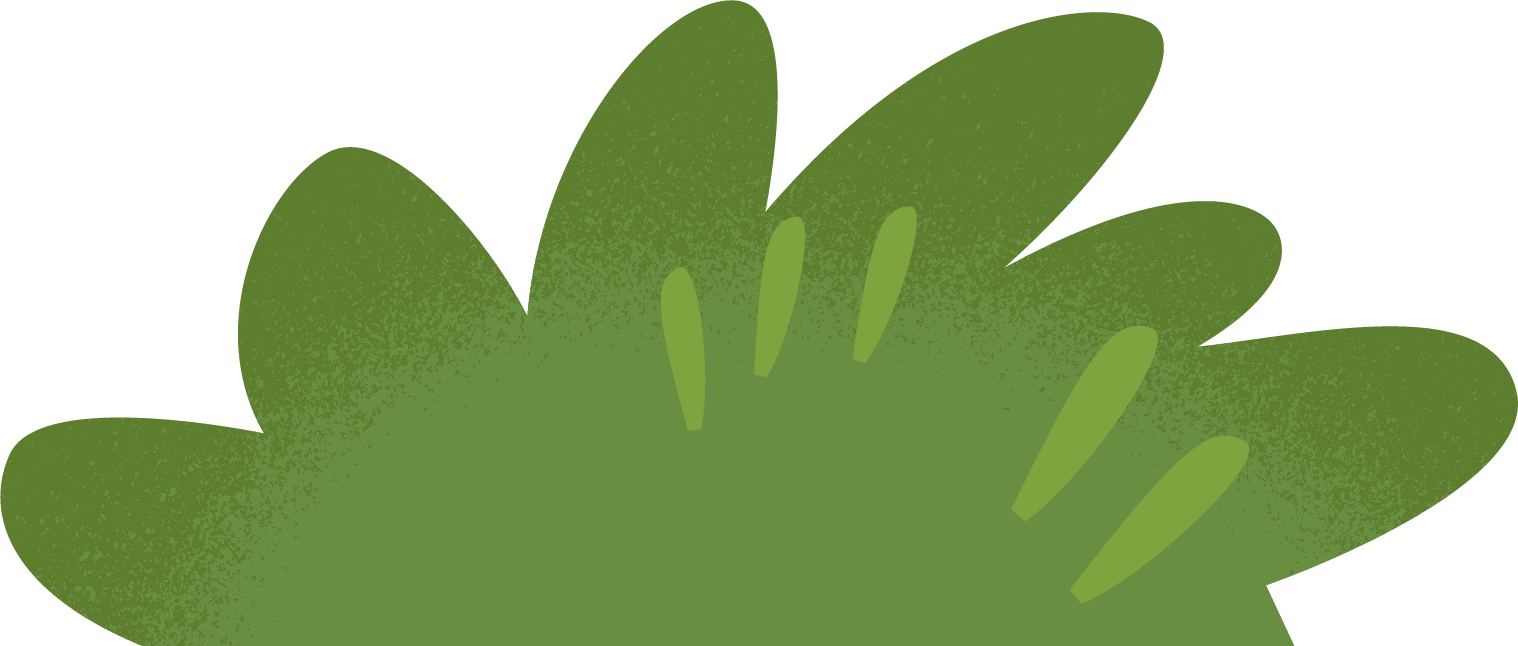 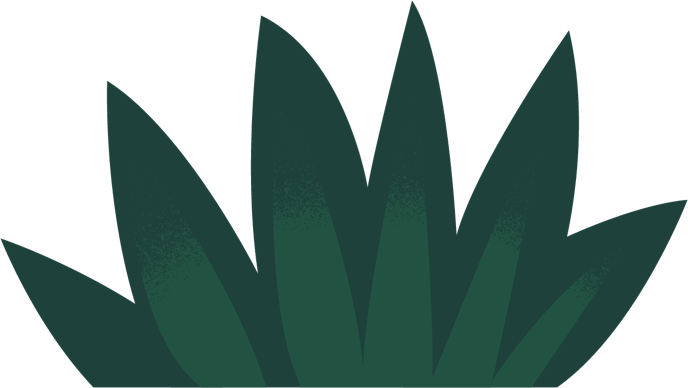 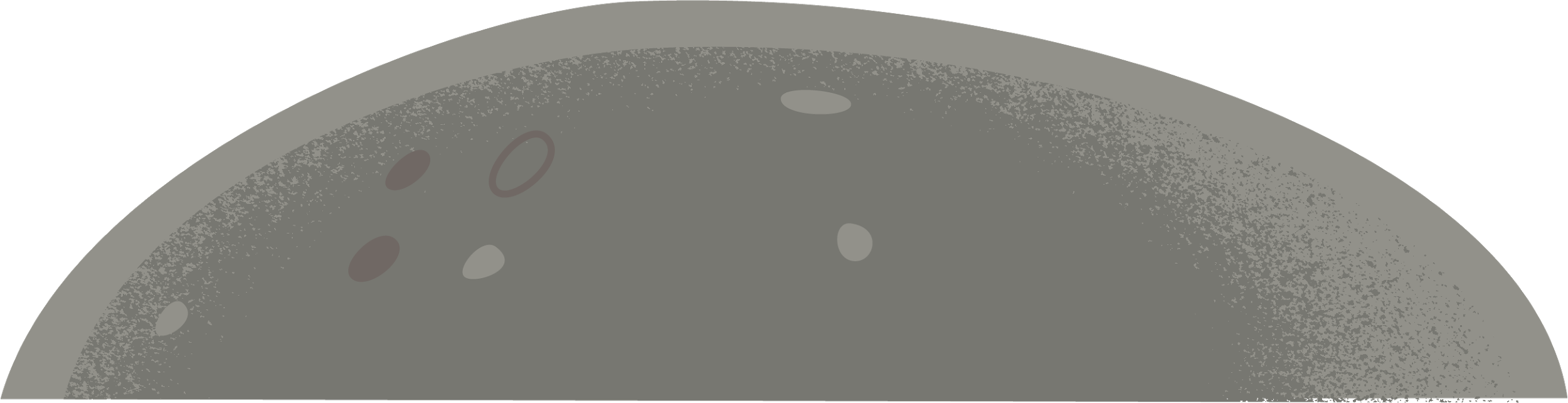 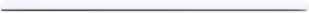 [Speaker Notes: This brings us to the API version 5. This is a feature upgrade and things we couldn’t do in the past we can do now. So if you have asked can we do something and have been denied, ask again.]
Getting Started is Easy!
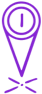 Create a Connected App 
(so that you can login with the API)
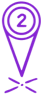 Explore API Docs, use Postman.com to try it out
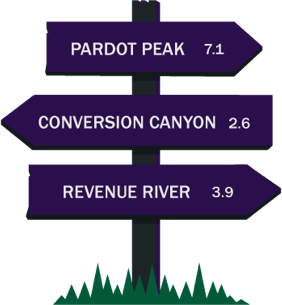 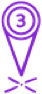 Build Flows using “Flow Actions for Pardot”
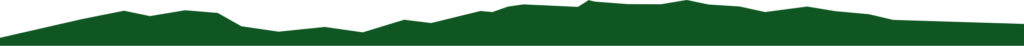 [Speaker Notes: This brings us to the API version 5. This is a feature upgrade and things we couldn’t do in the past we can do now. So if you have asked can we do something and have been denied, ask again.]
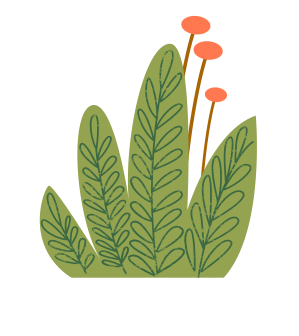 Demo Time
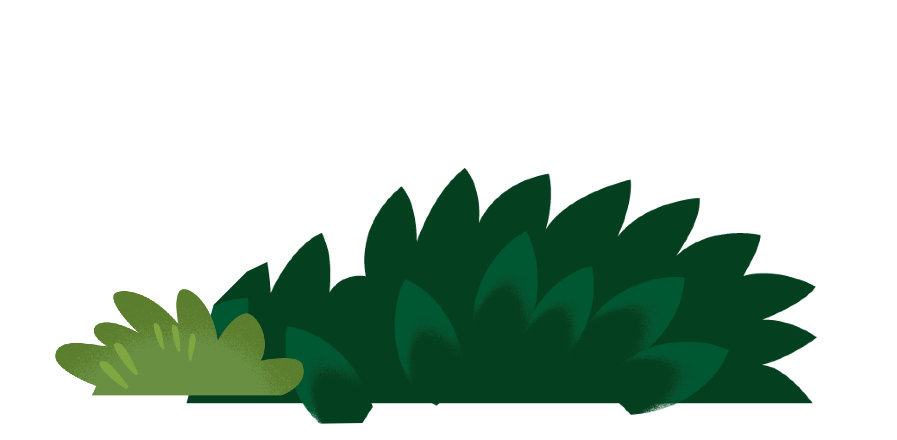 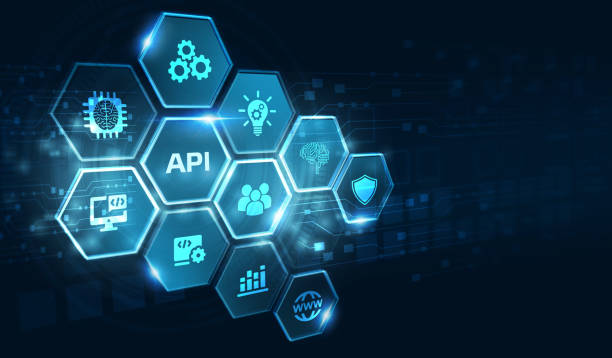 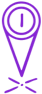 Browsing the API Docs
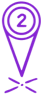 Getting Started with Postman
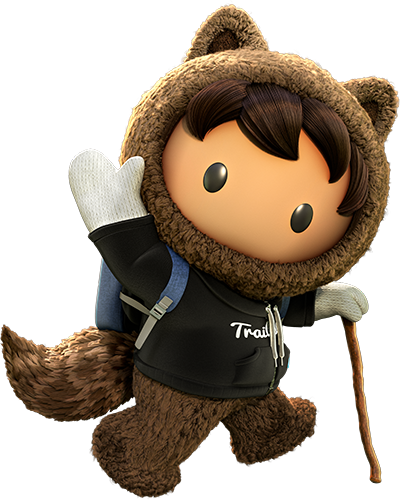 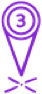 Flow Actions for Pardot
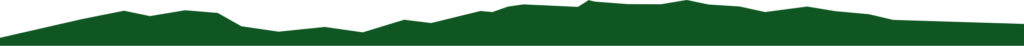 [Speaker Notes: This brings us to the API version 5. This is a feature upgrade and things we couldn’t do in the past we can do now. So if you have asked can we do something and have been denied, ask again.]
Postman.com
A great free tool, just search Pardot for some pre-built API Collections!
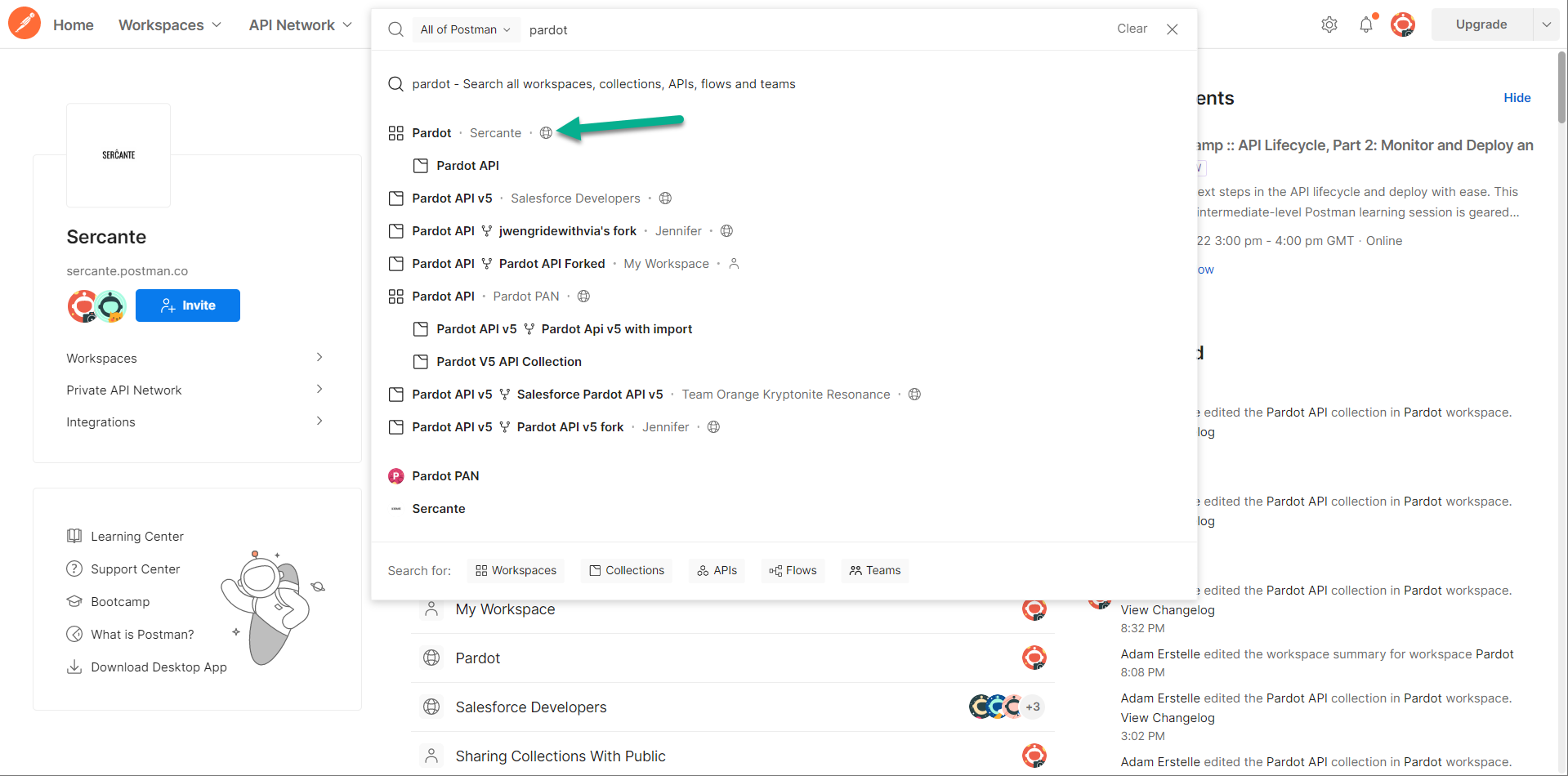 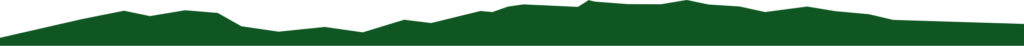 [Speaker Notes: This brings us to the API version 5. This is a feature upgrade and things we couldn’t do in the past we can do now. So if you have asked can we do something and have been denied, ask again.]
Time to Demo
[Speaker Notes: Now that you have a big picture, I am now going to pass it over to Adil to dig into what makes this version so great for developers.]
Pardot API Developer Home Page
Best place to begin the discovery of what is possible
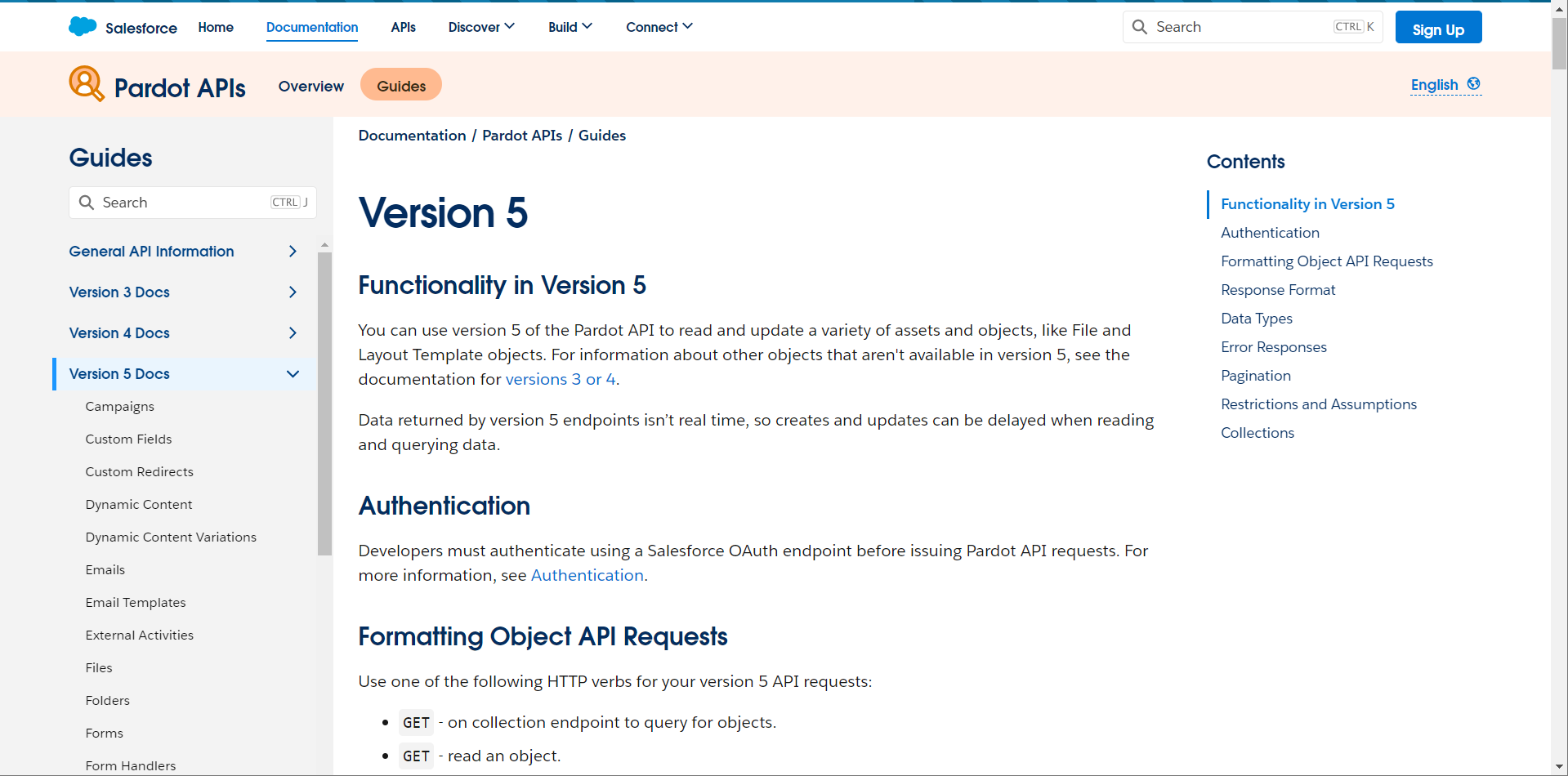 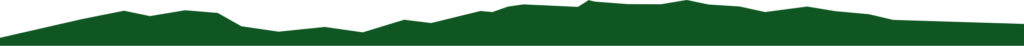 Postman.com
Example - Sending new Email Template
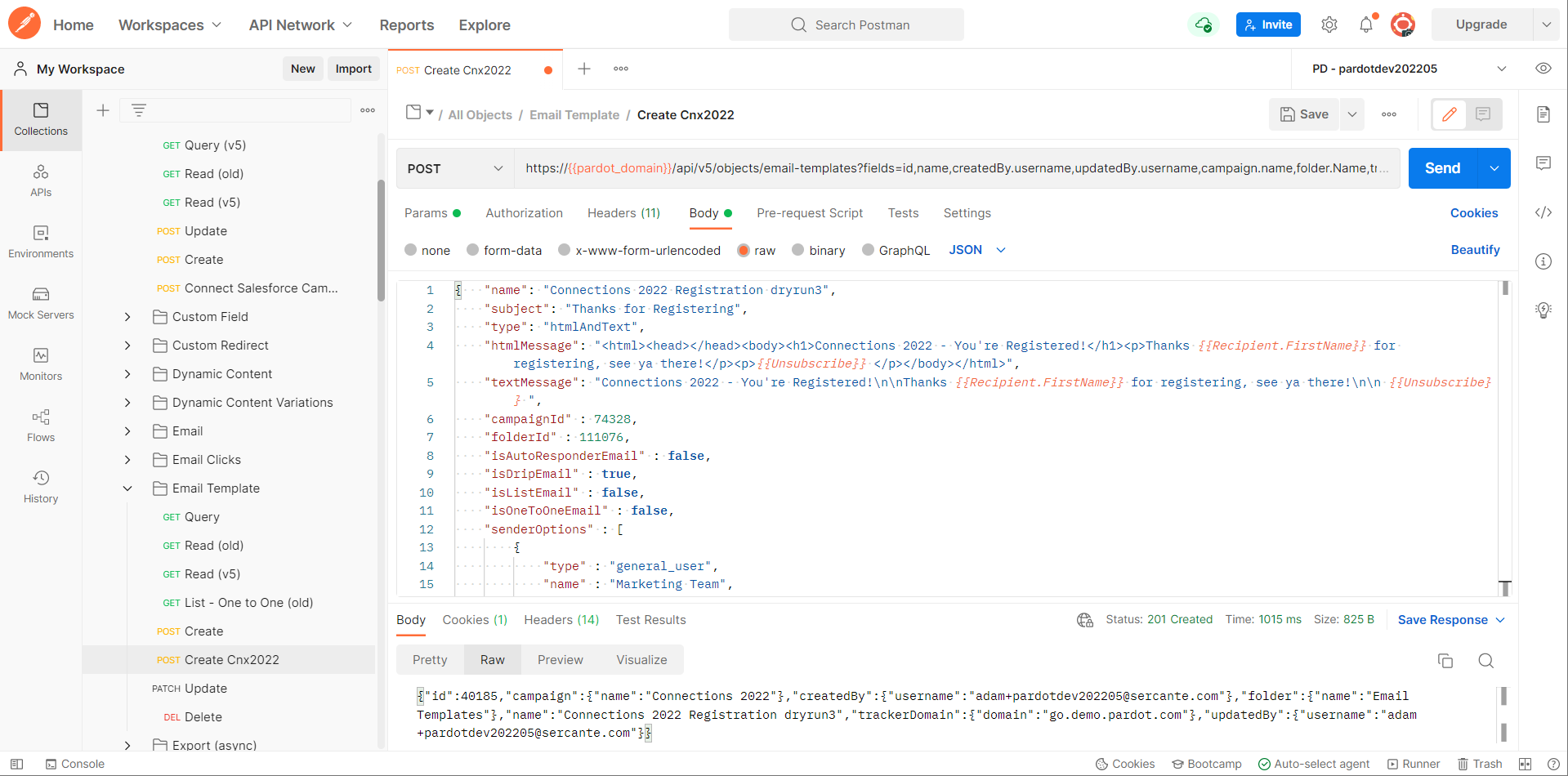 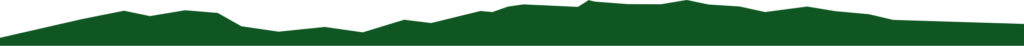 Email Template in Pardot
See it did work. No magic at all, we promise
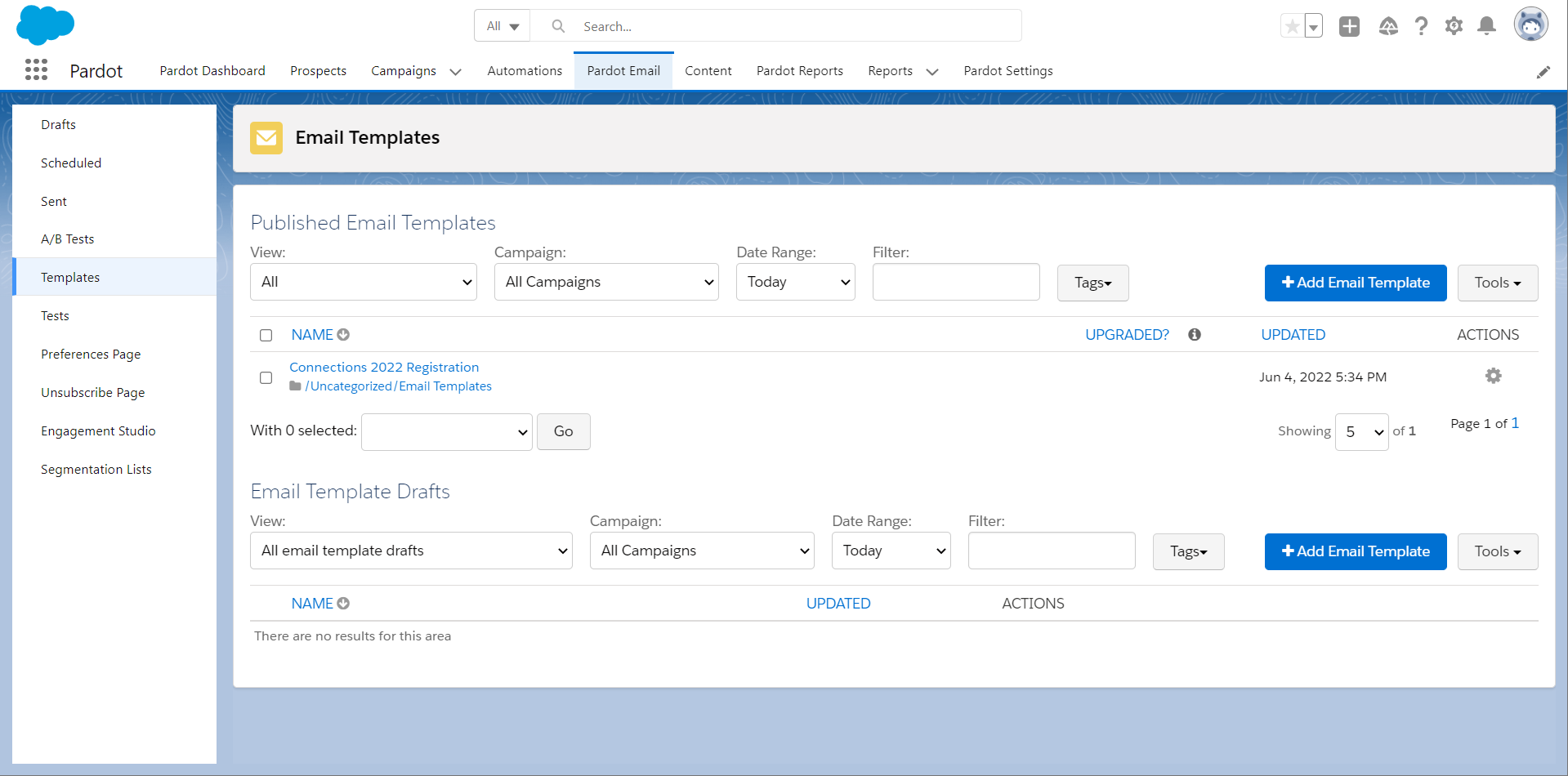 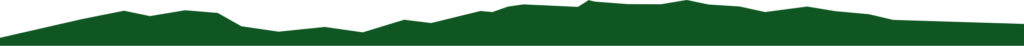 We want to create Custom Redirects from Salesforce
First step, check the docs to see if it is even possible.   Yep!
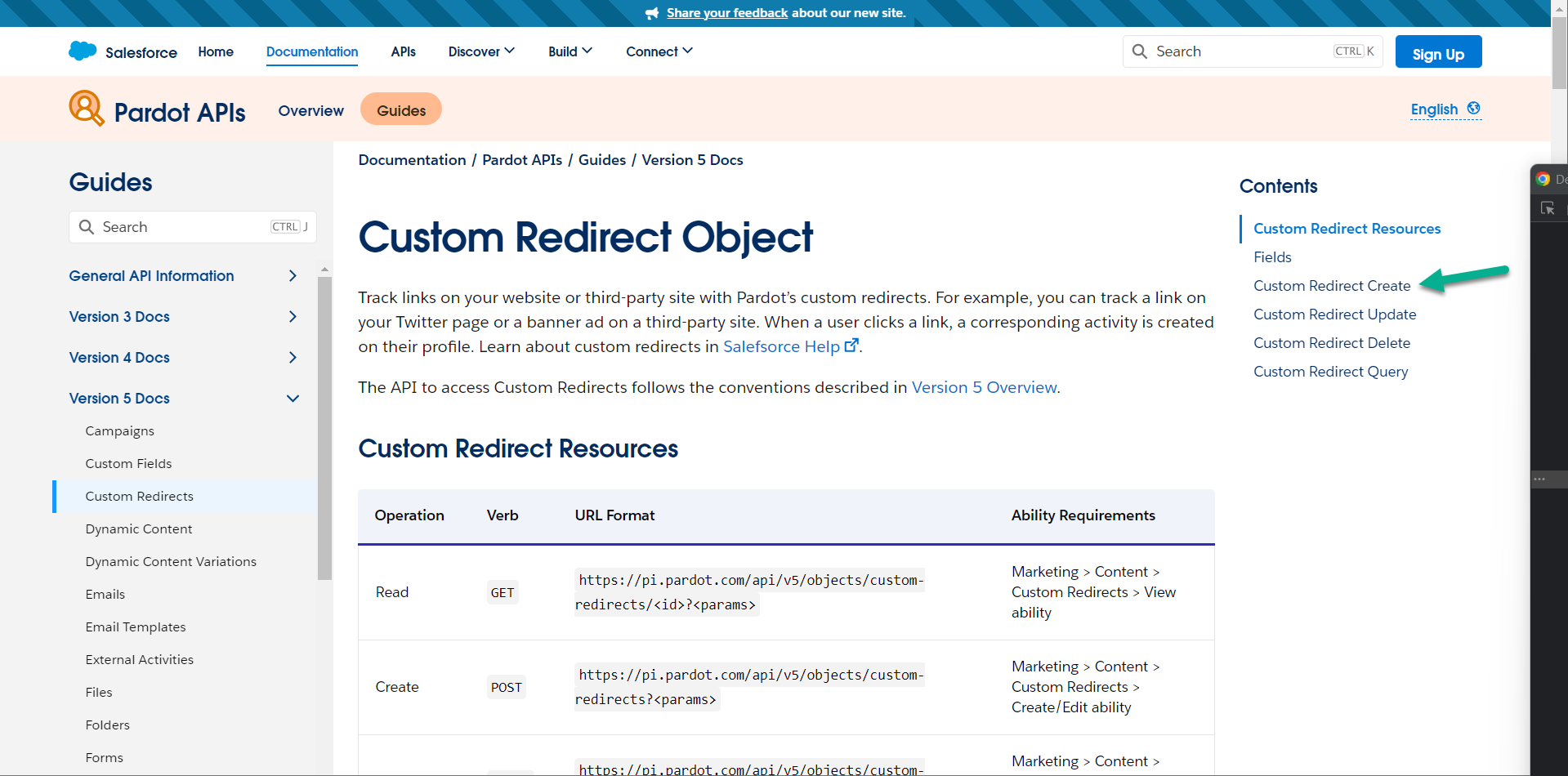 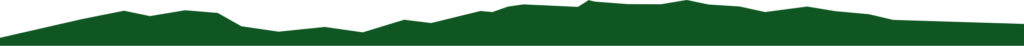 We want to create Custom Redirects from Salesforce
Ok, we see the details of how this can look
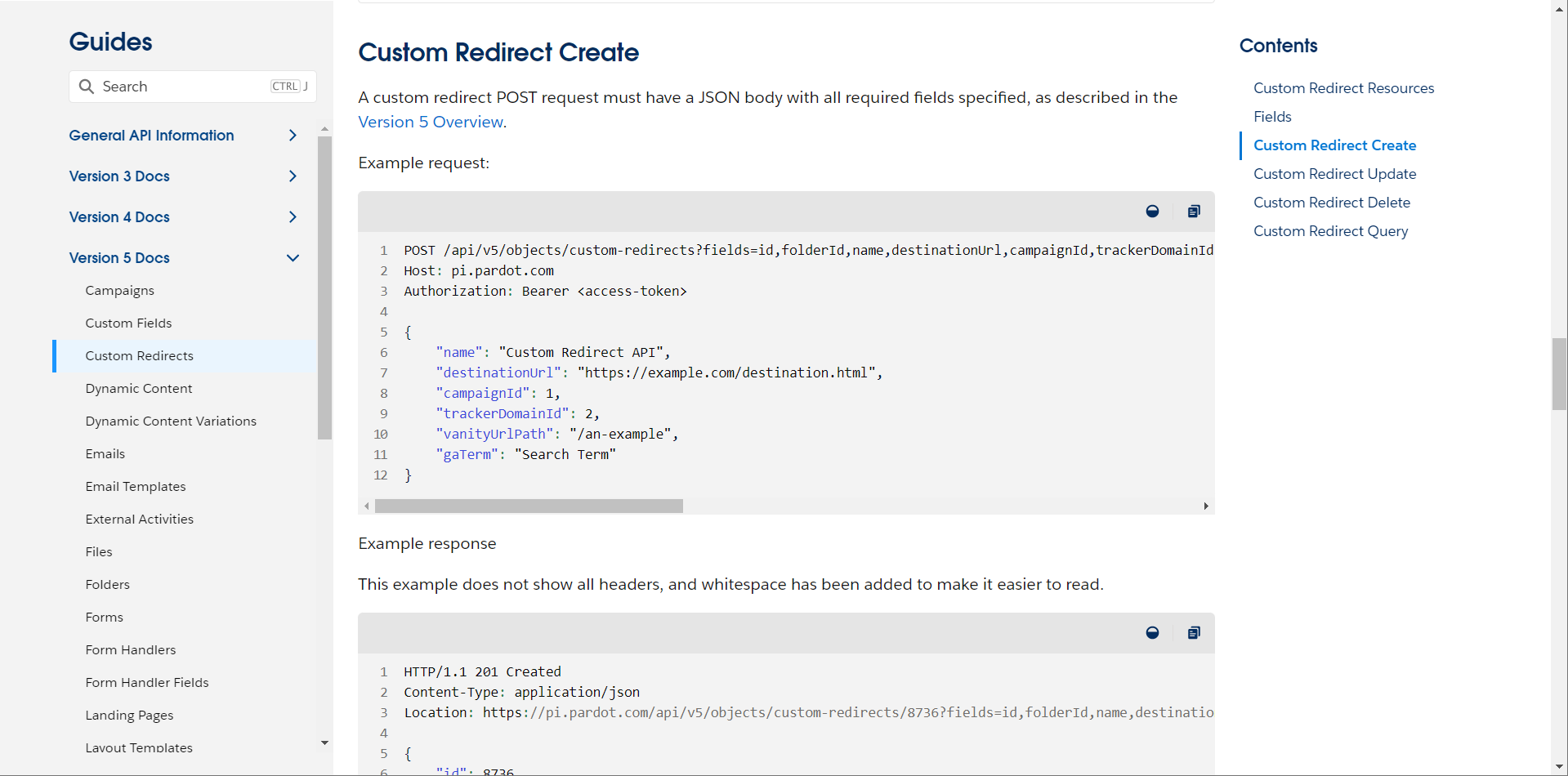 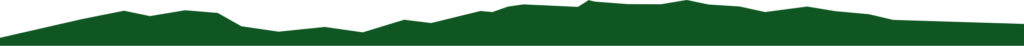 Postman.com
Example - Sending new Custom Redirect
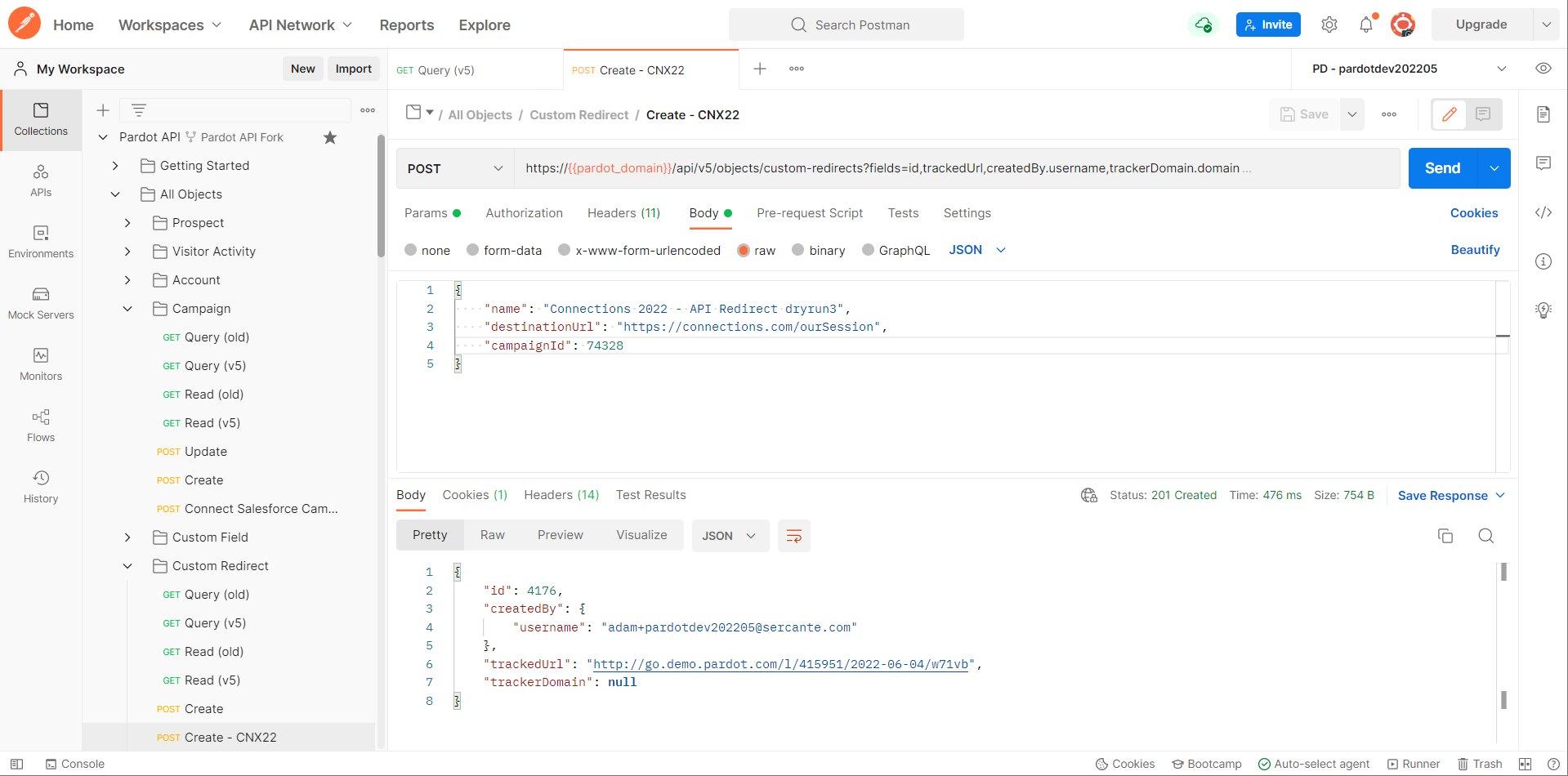 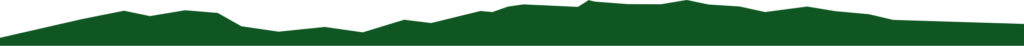 Postman’s cool, but it’s for discovery - not day to day
Marketers want something easier. So let’s build a Screen Flow!
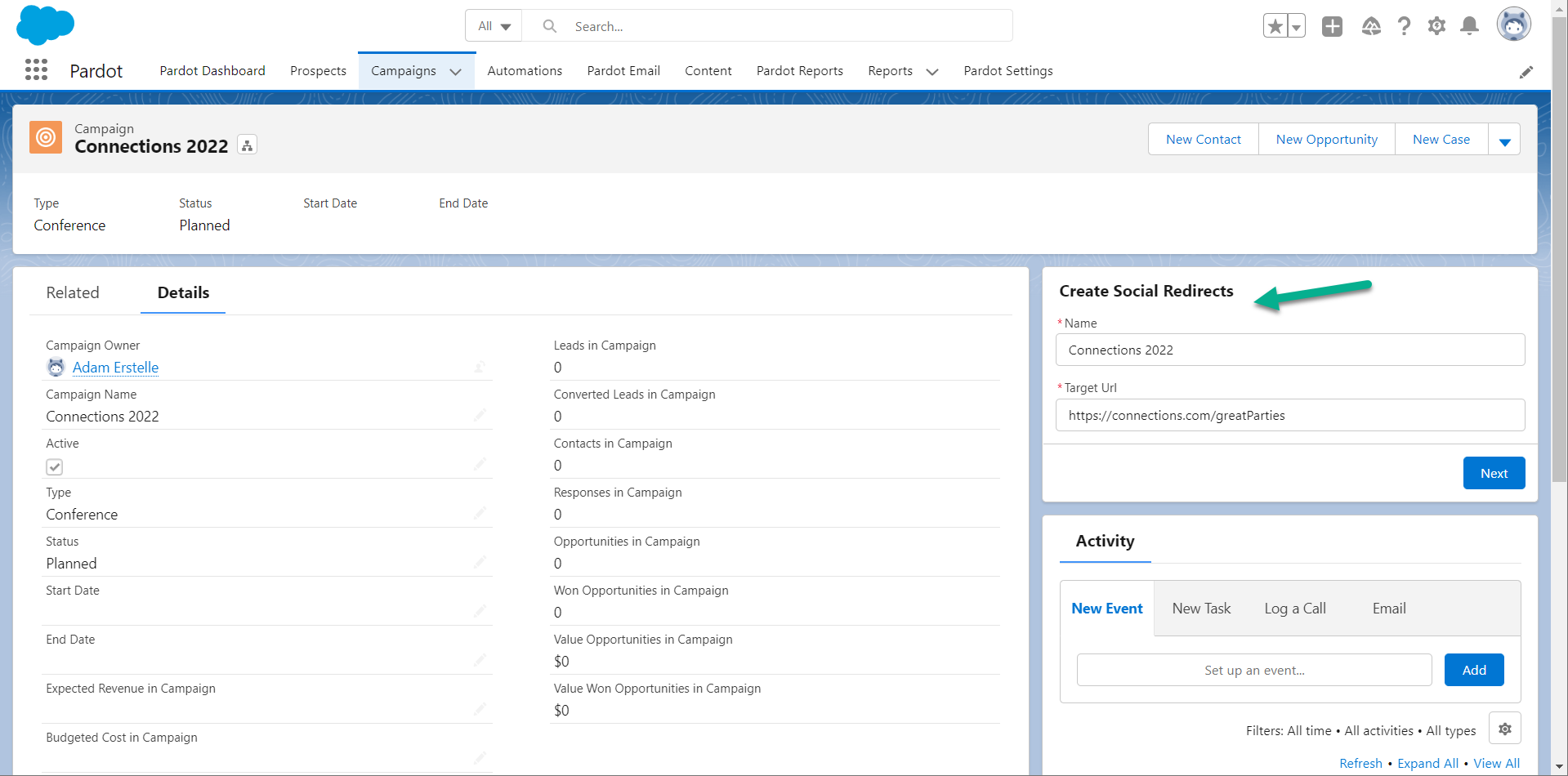 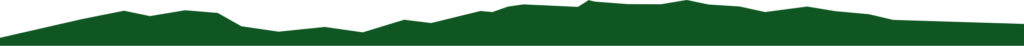 Postman’s cool, but it’s for discovery - not day to day
Marketers want something easier. So let’s build a Screen Flow!
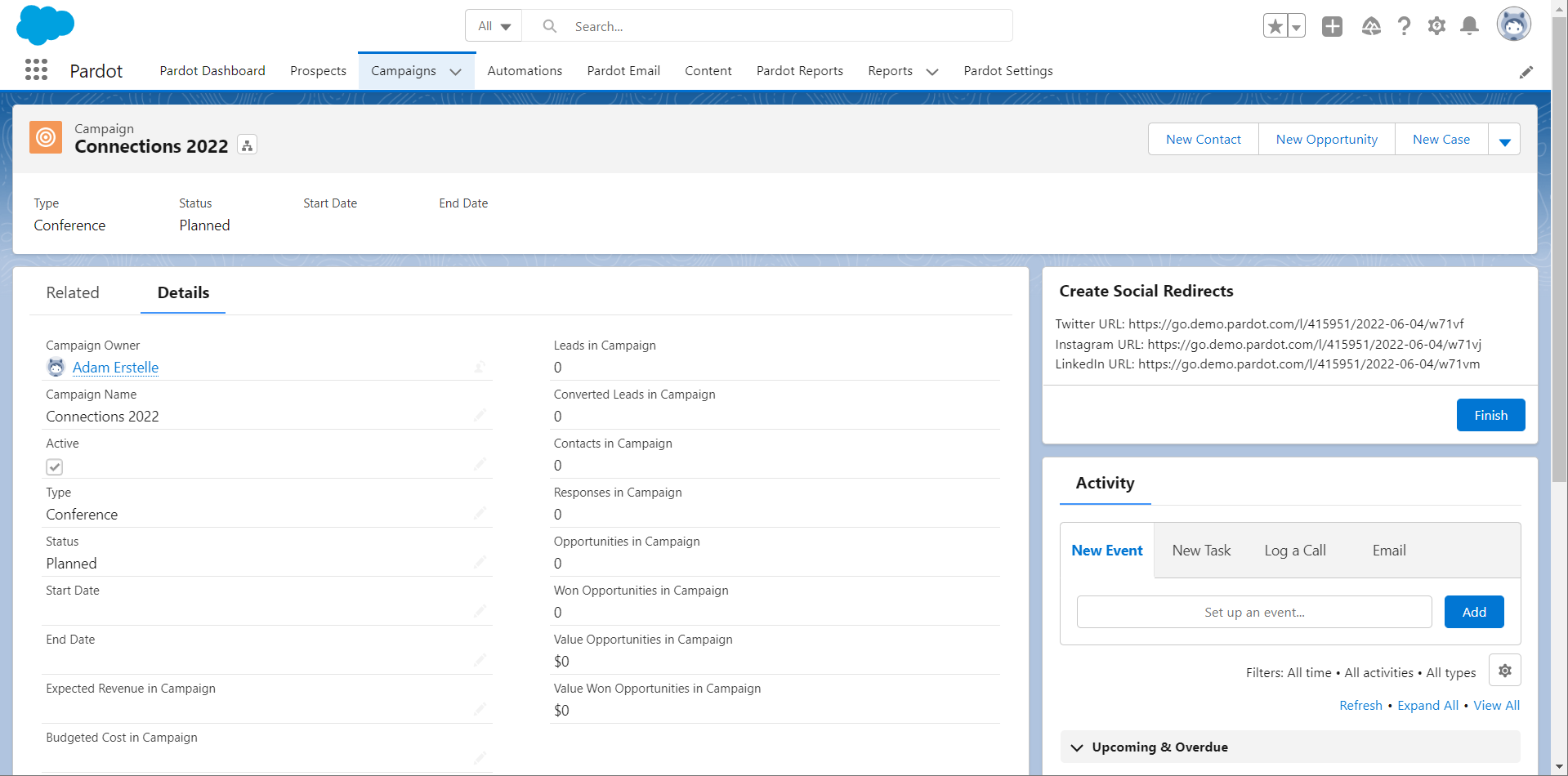 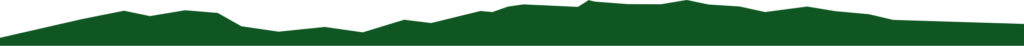 Building a ScreenFlow
This is hard with screenshots. Don’t worry, we have a video!
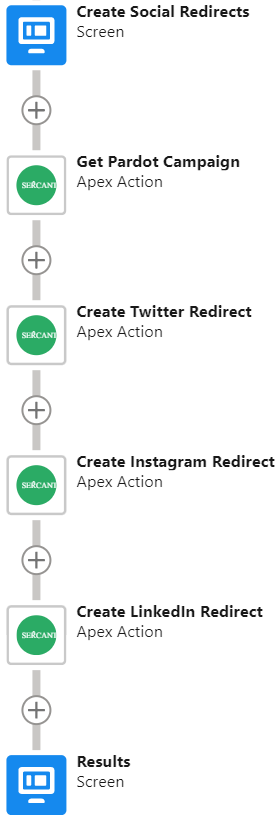 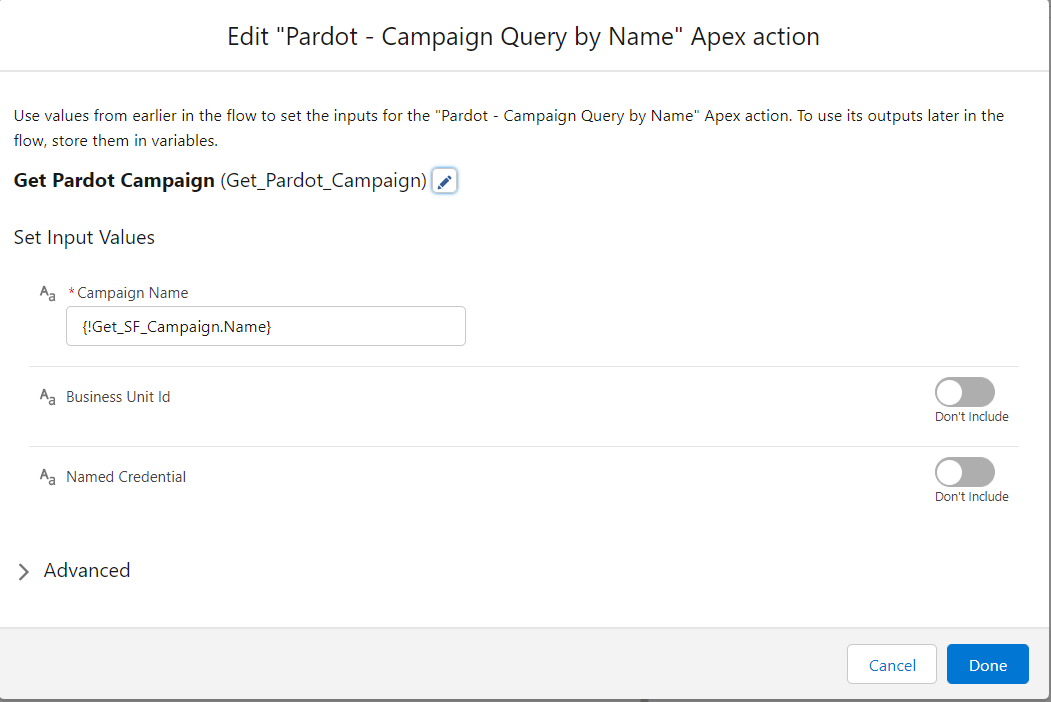 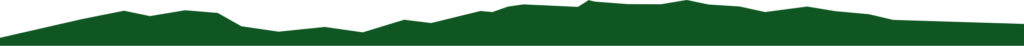 Building a ScreenFlow
Really wishing the video was working right now
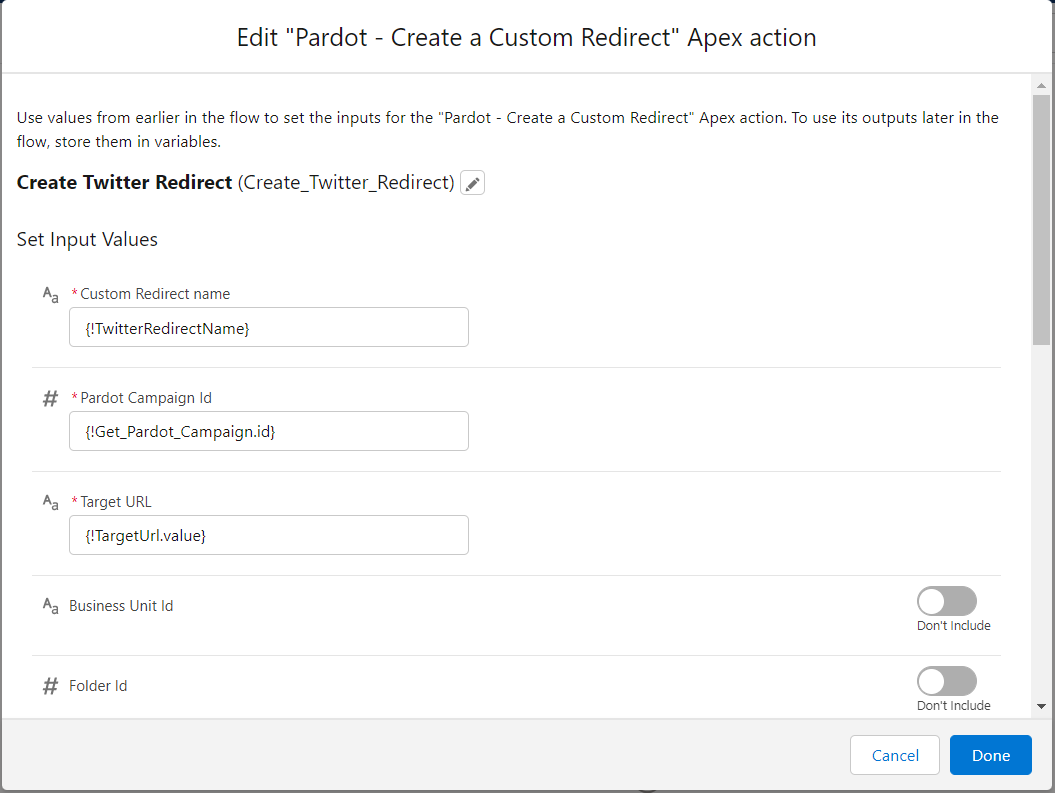 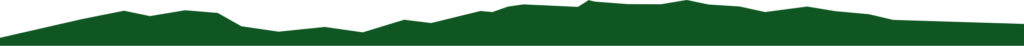 Building a ScreenFlow
Really wishing the video was working right now
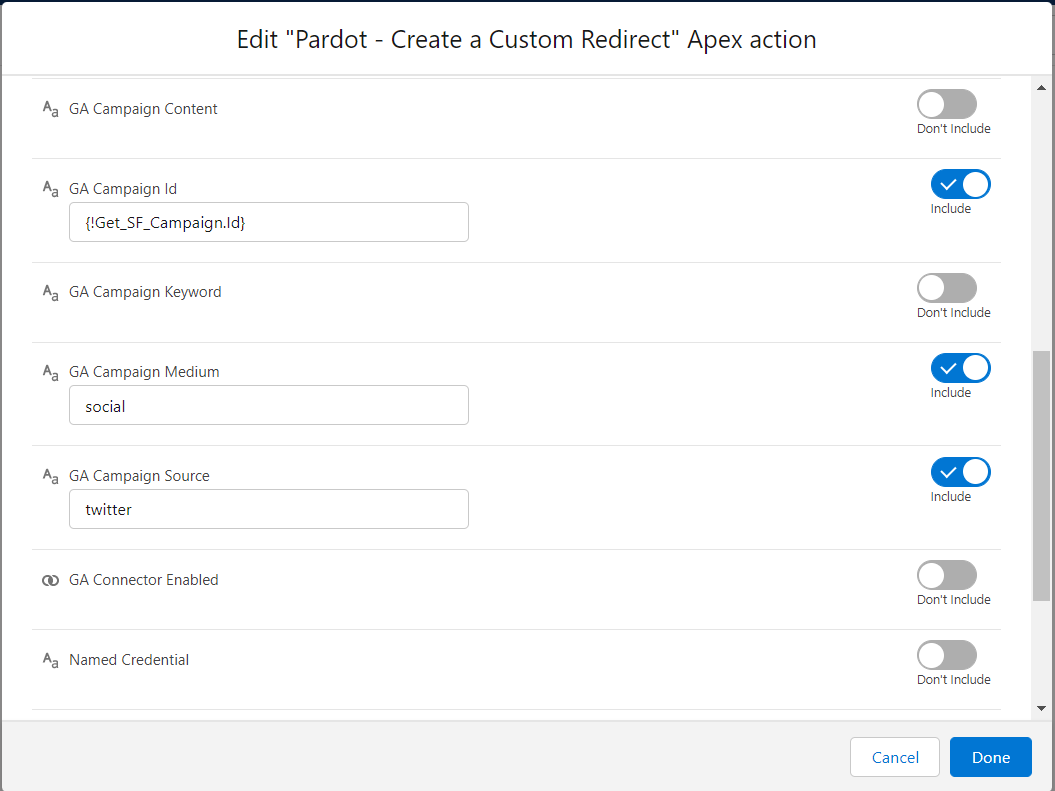 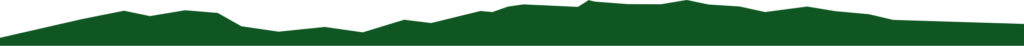 Custom Redirect Results
Notice the URLs have utm parameters?
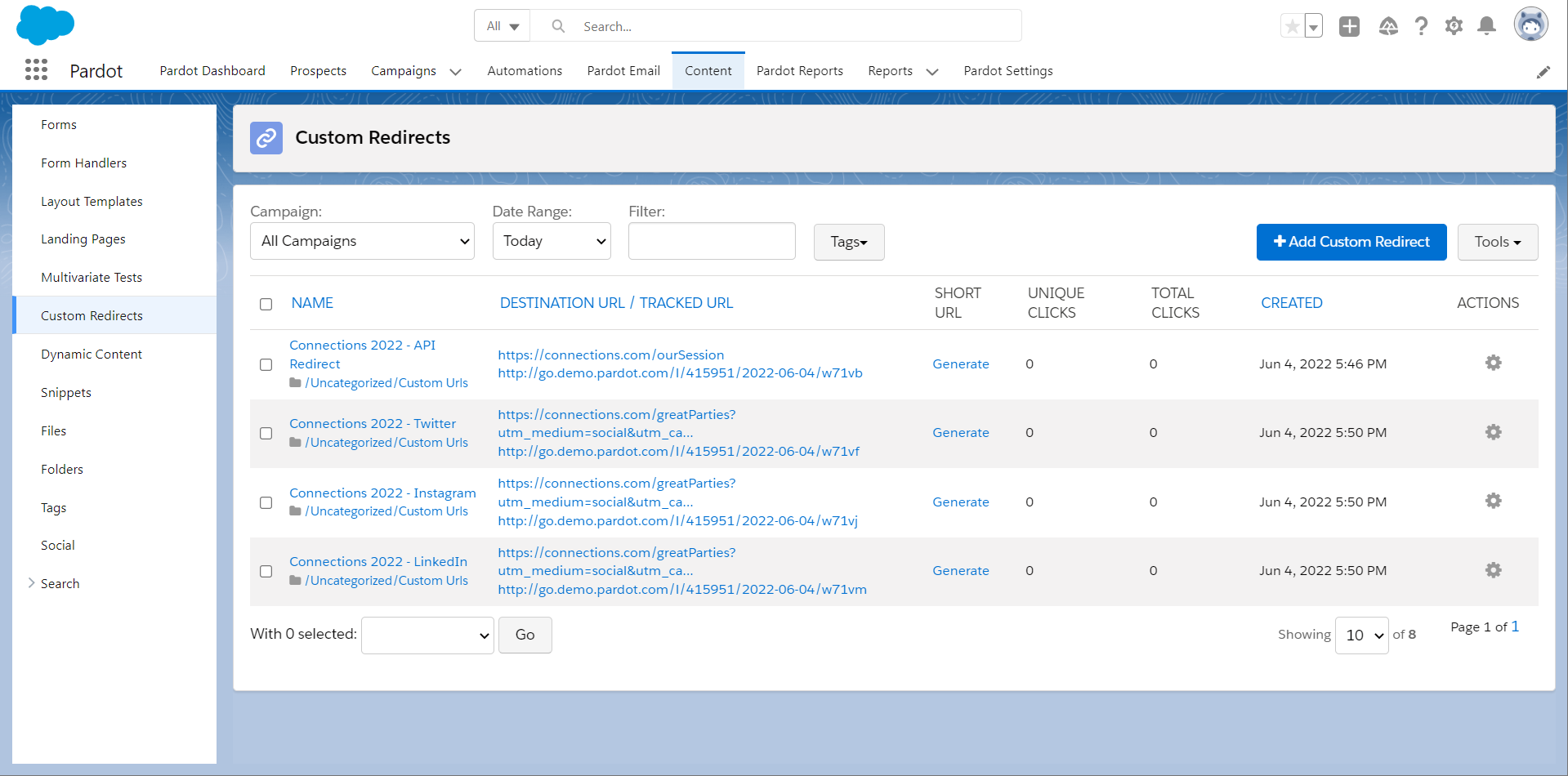 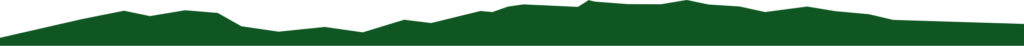 The Event Platform’s Registrations should integrate
But it doesn’t. Surprised? Neither are we. It’s ok, the API lets us glue it together
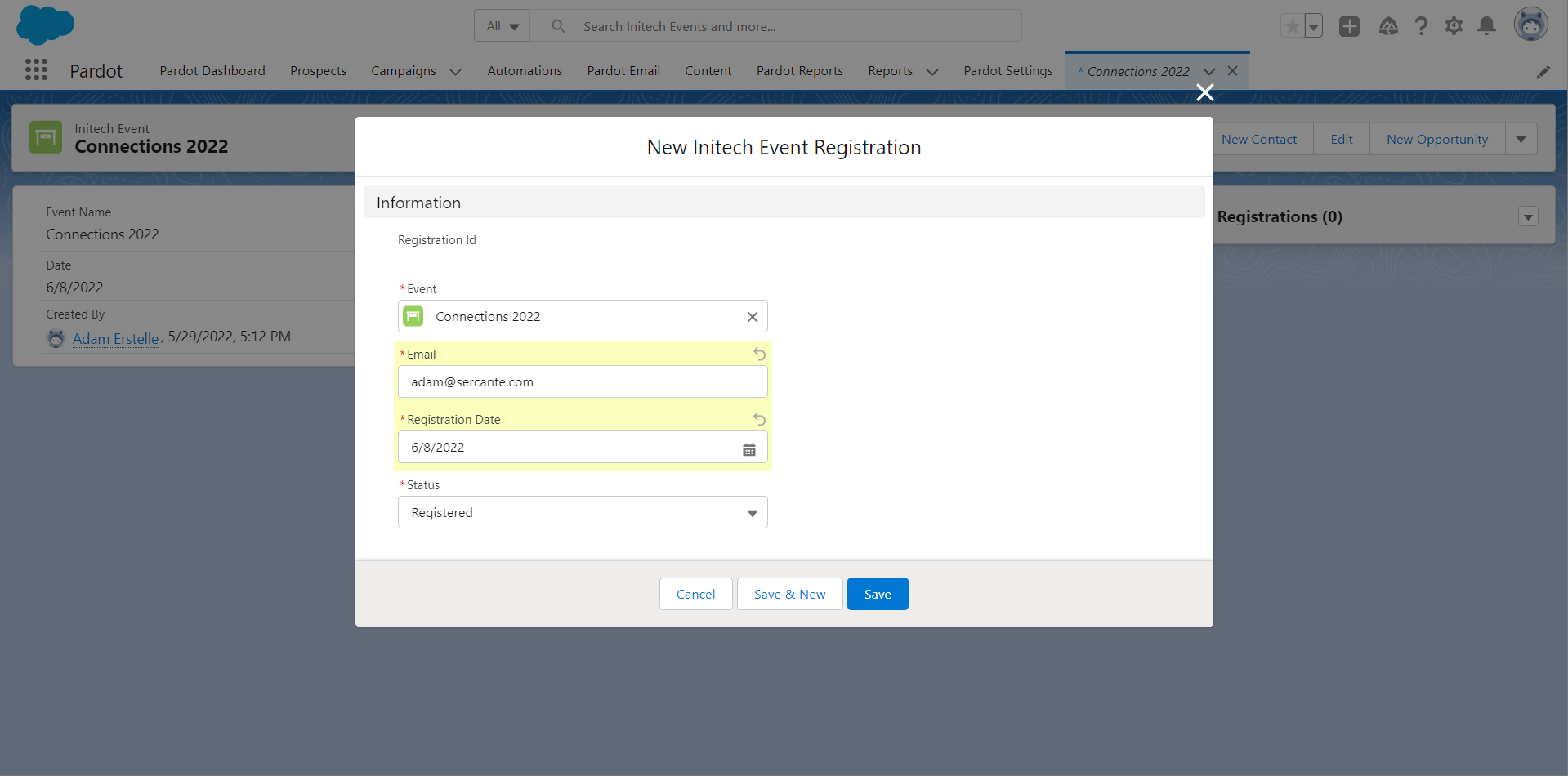 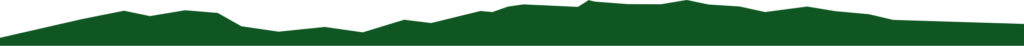 Back to the Docs
Always: Read The Friendly Manual
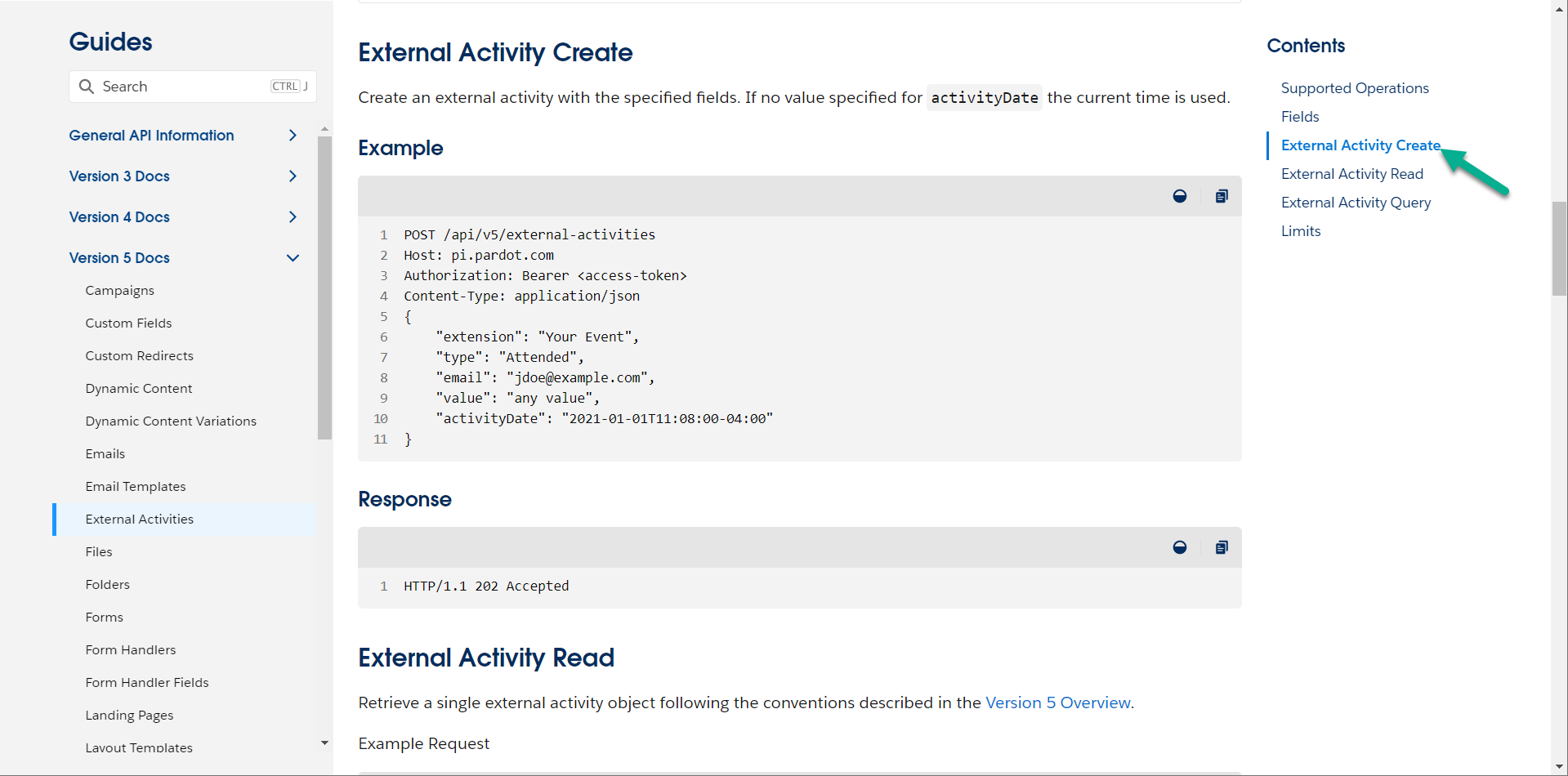 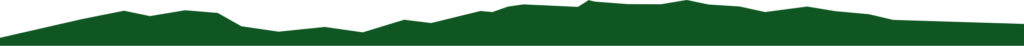 Marketing App Extensions
Salesforce Config that lets Pardot Accept custom Activities
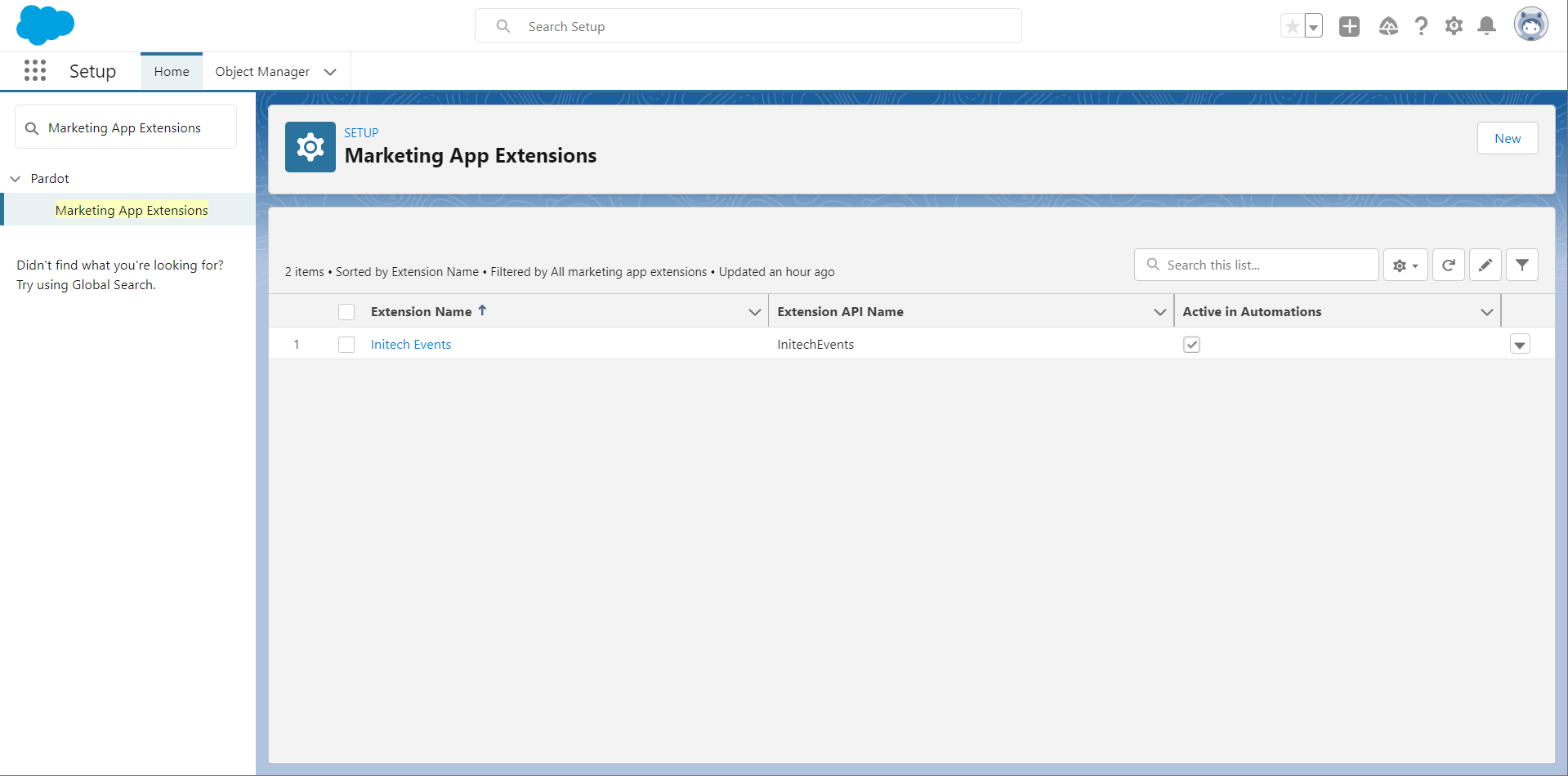 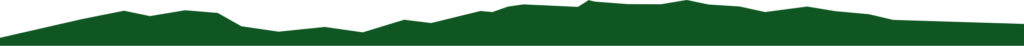 Add Activity Types
For this Custom Platform, what kinds of things do you want to track?
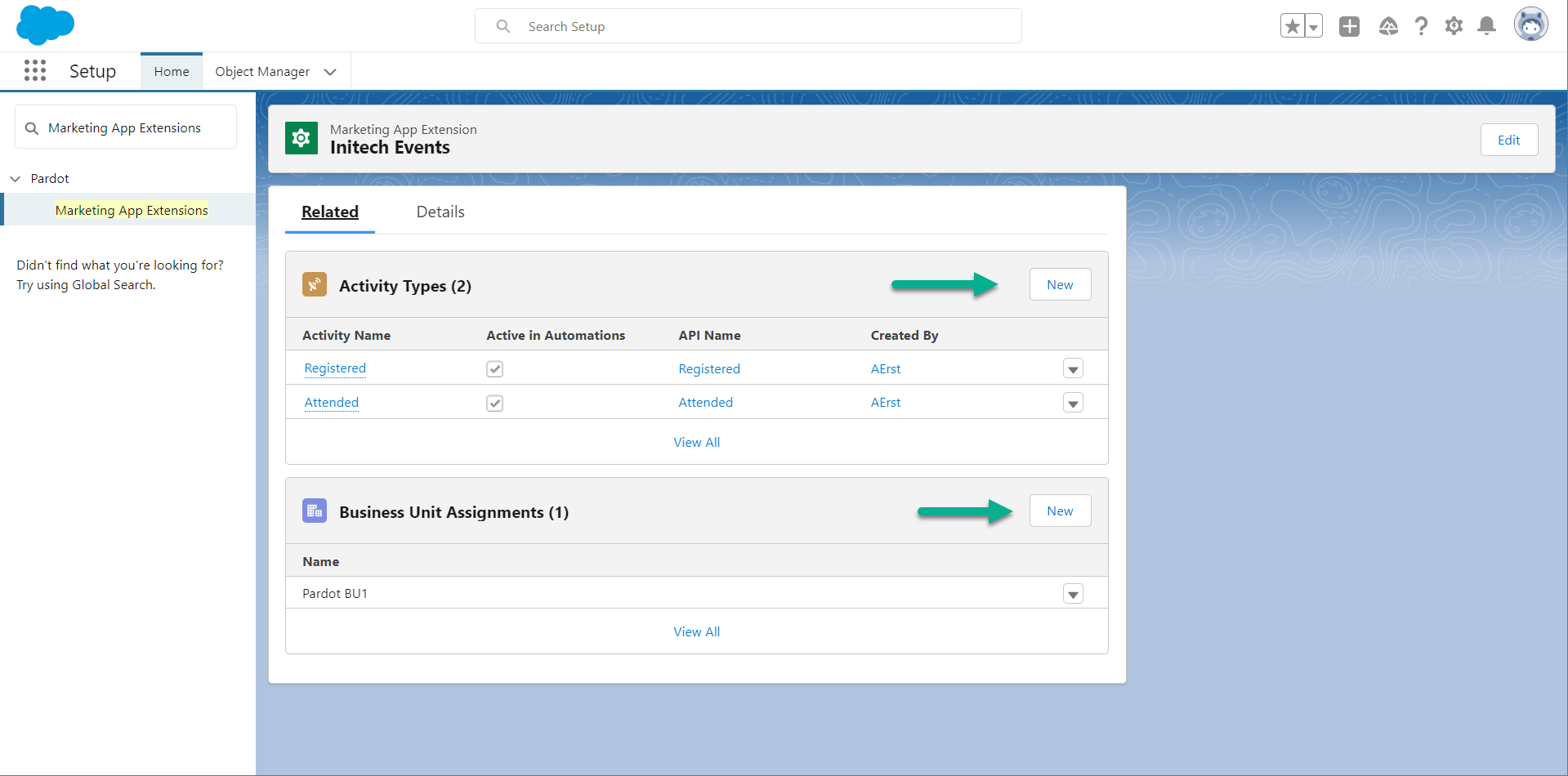 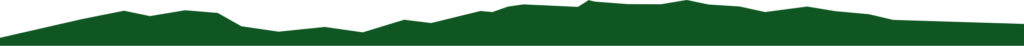 Add Activity Types
Which Pardot Business Units should see these types of Activities?
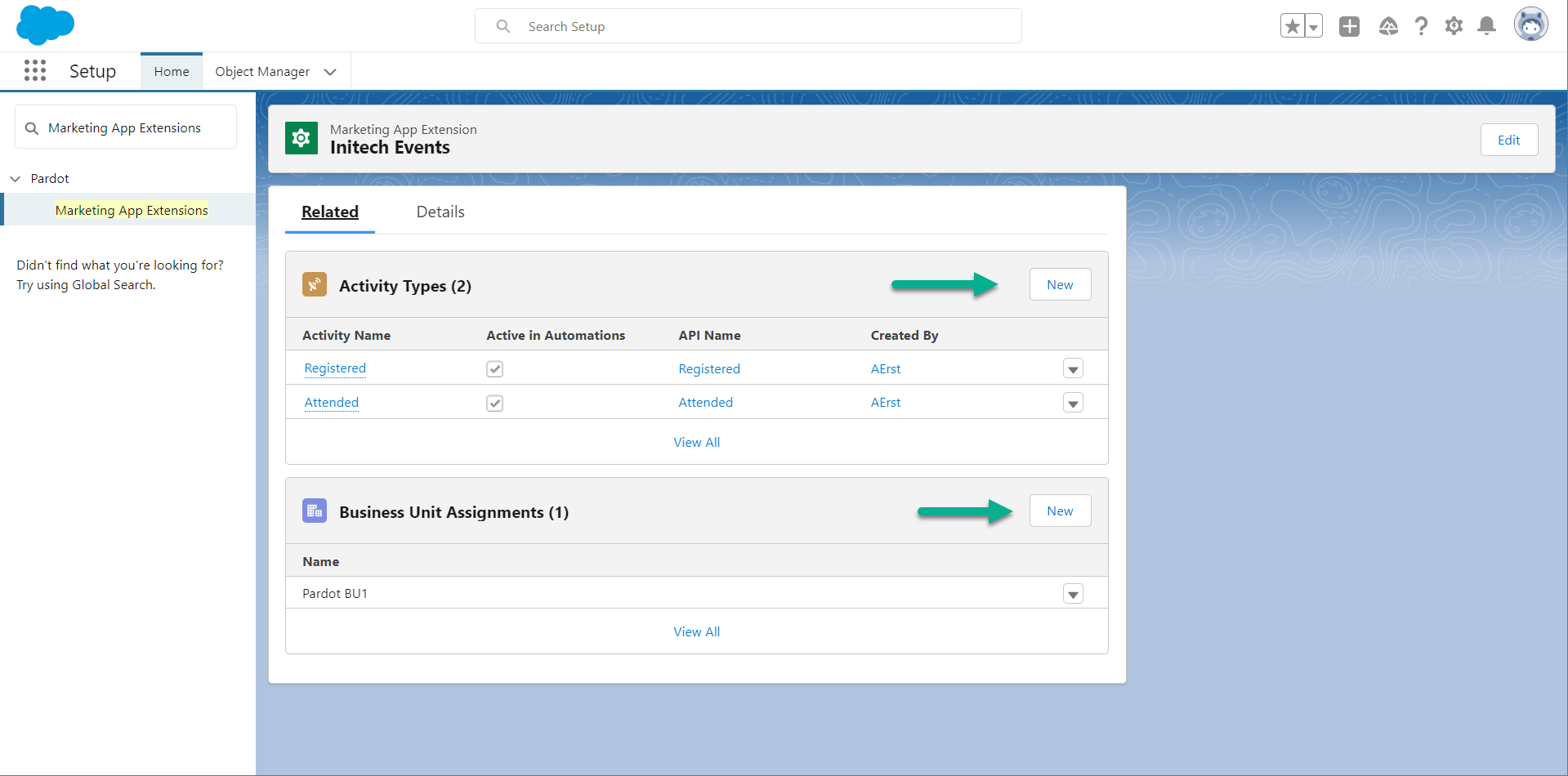 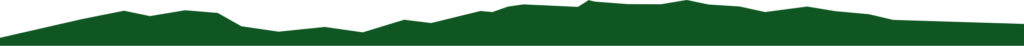 Our Glue: A Record-Triggered Flow
Yay, we can read this one!
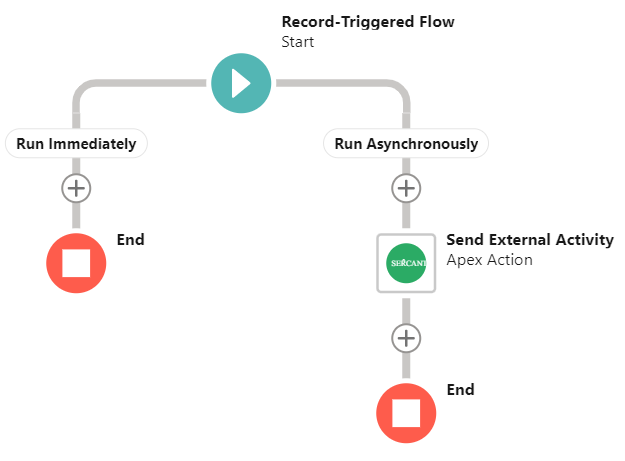 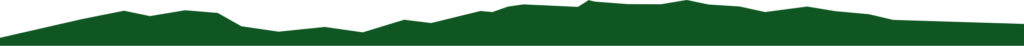 Our Glue: A Record-Triggered Flow
Values coming from the Record, a Lookup, and Hard-Coded!
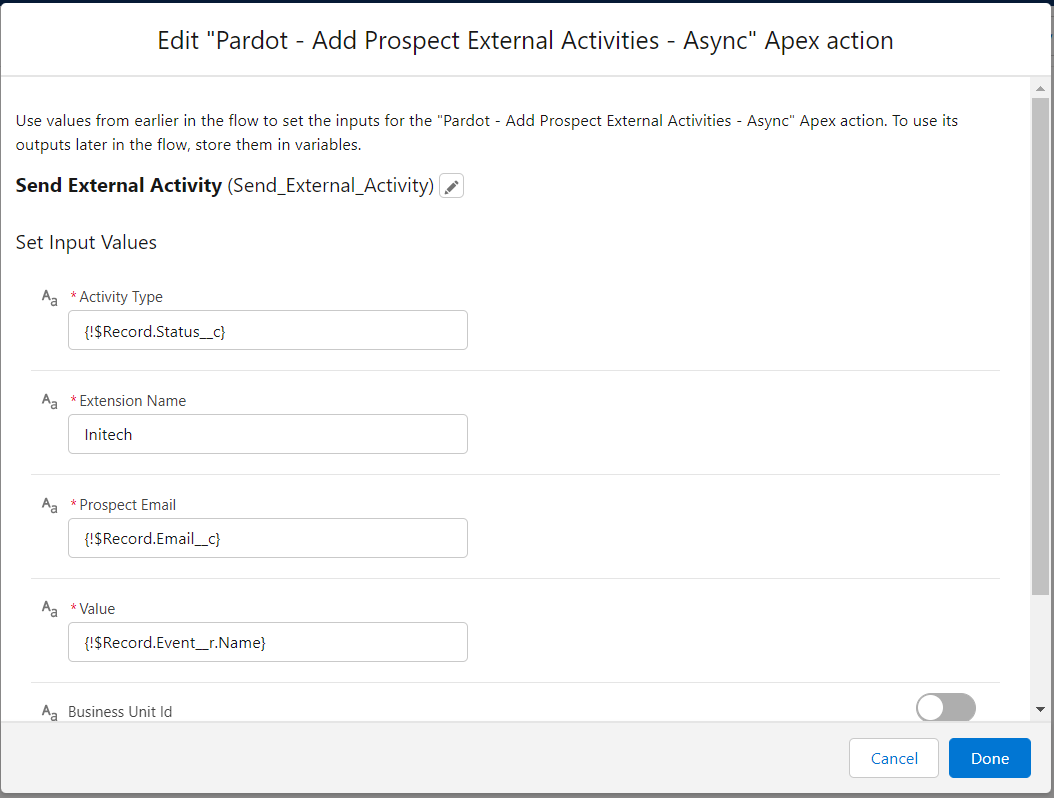 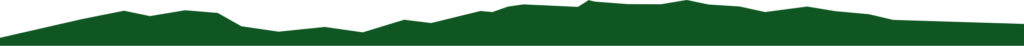 Ok, let’s go save that registration
Now remember, it’s the Initech Platform that automatically creates these records!
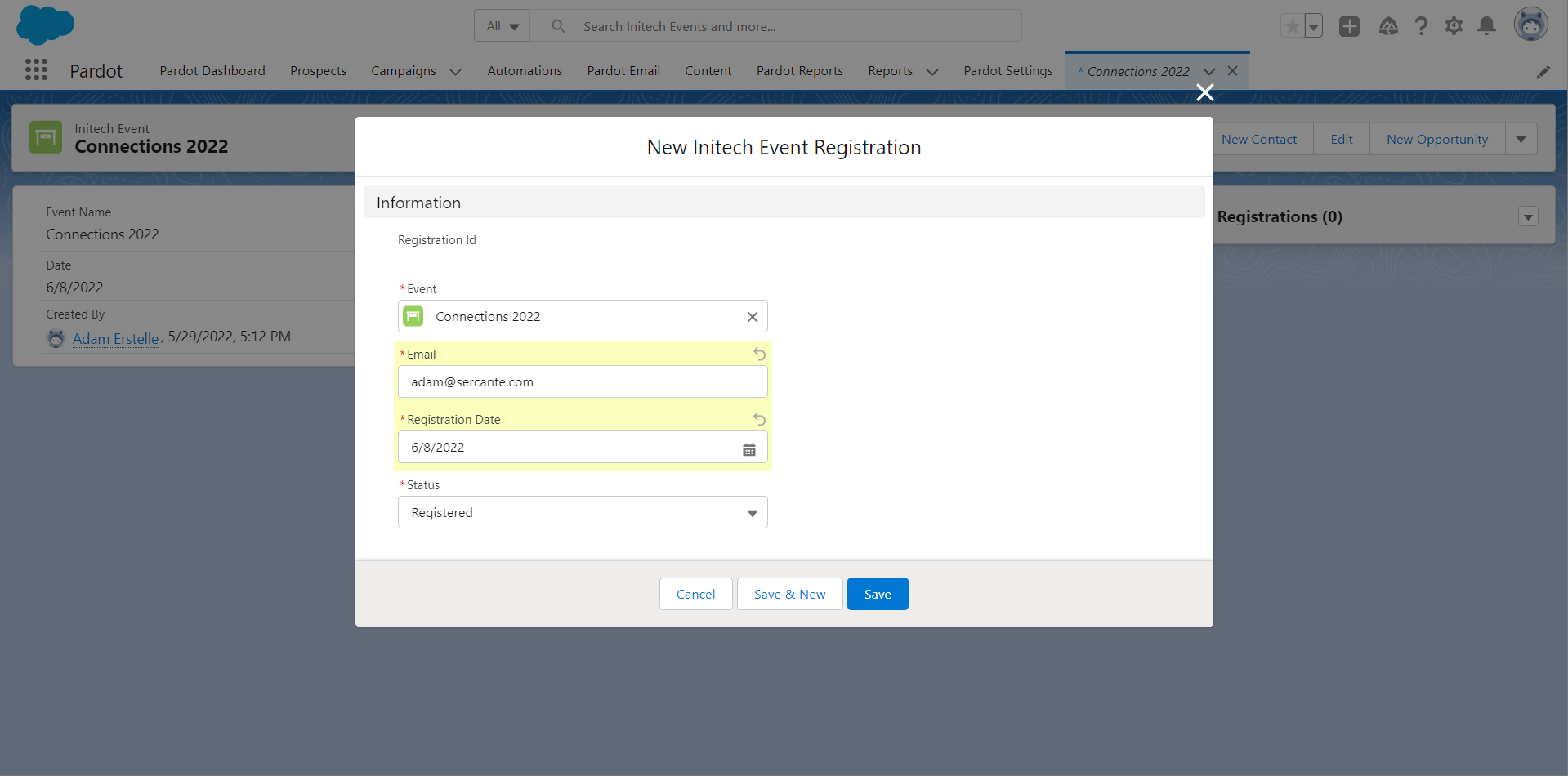 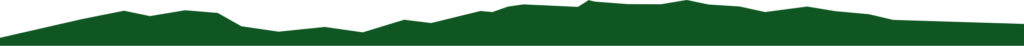 Yay, Pardot is now smarter
Now we have a bunch of ingredients for a complete Engagement Studio Program
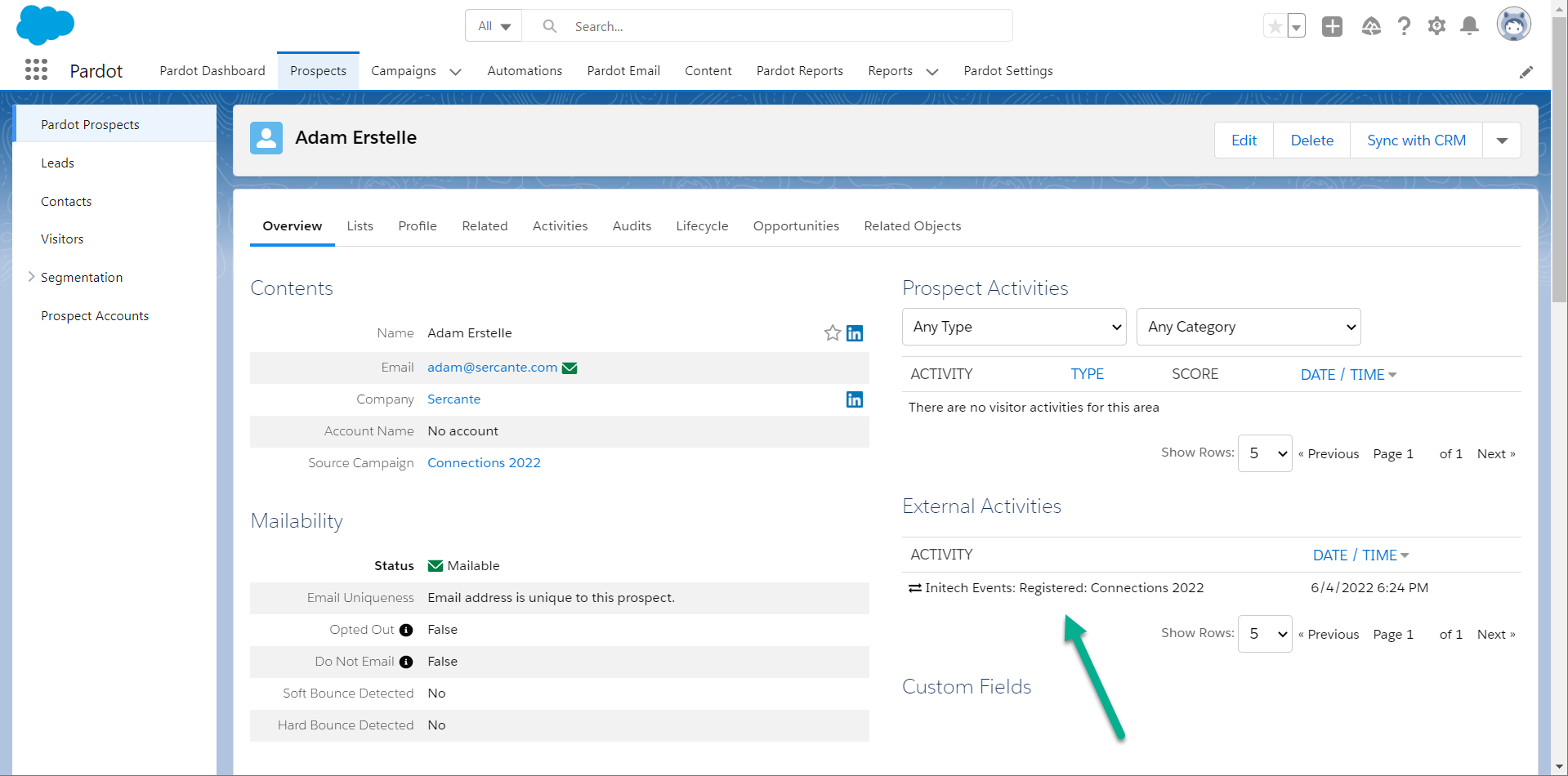 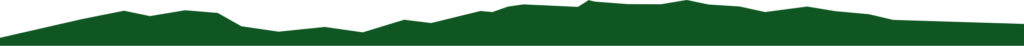 Putting it all together
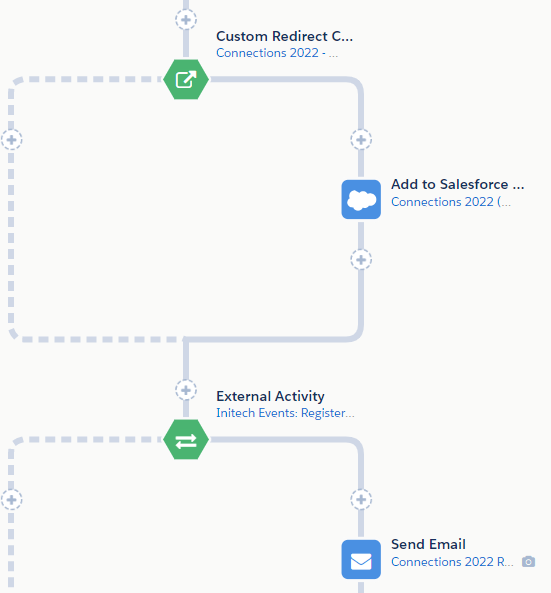 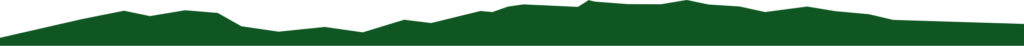 Resources to Get Started
Learn the API:
Specifications: https://sfdc.co/V5Spec 
Quick Look Trail: https://sfdc.co/APIQL 
Blog Post: https://sfdc.co/blFMNa 

Tools Shown Today:
Postman Collection: https://go.sercante.com/cnx22postman   
Flow Actions for Pardot: https://go.sercante.com/cnx22flow 

Other Apps to Check out:
Account Engagement Apps on AppExchange: https://sfdc.co/AEApps 
Sercante’s Apps: https://go.sercante.com/cnx22labs
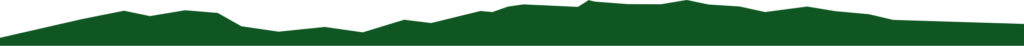 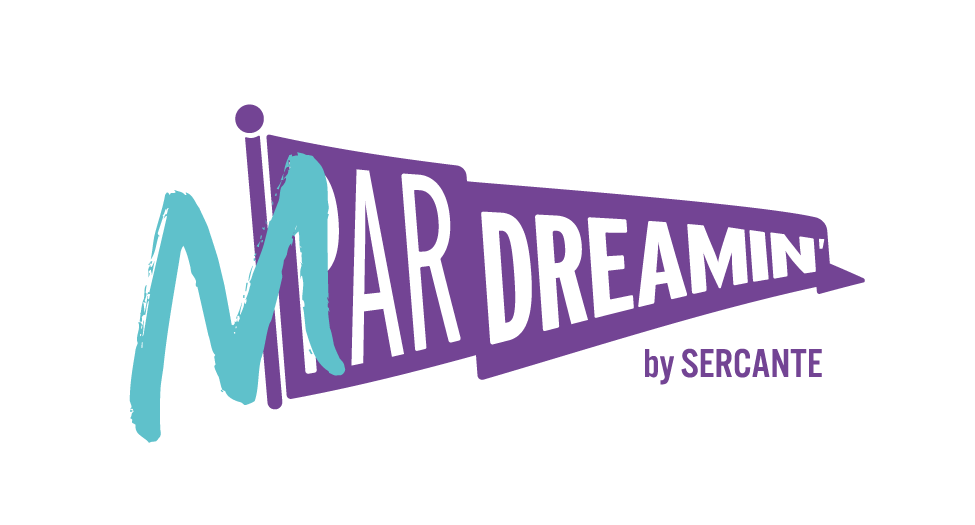 Special Thanks To Our Sponsors
Title
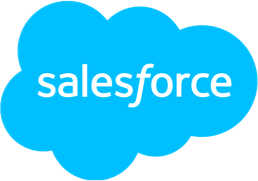 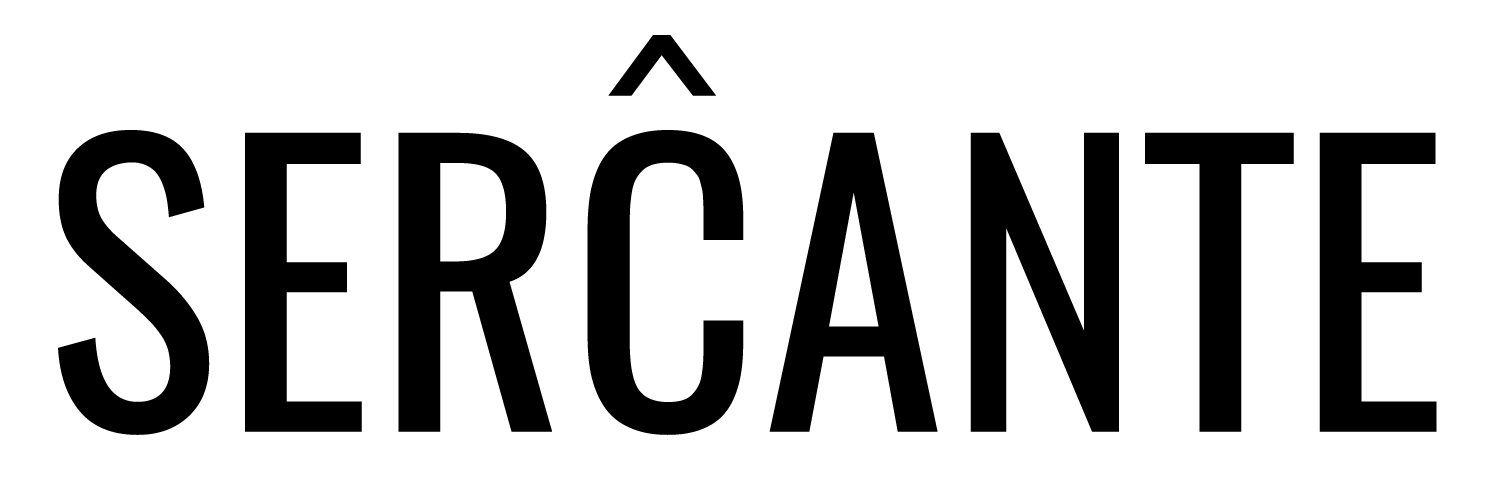 Platinum
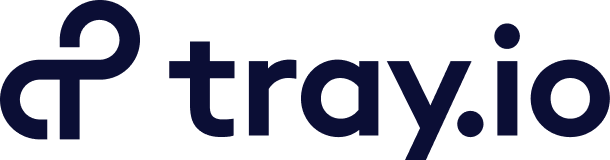 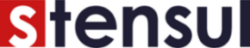 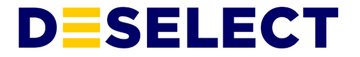 Gold
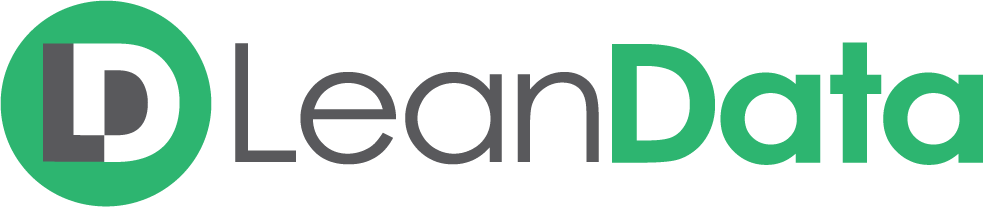 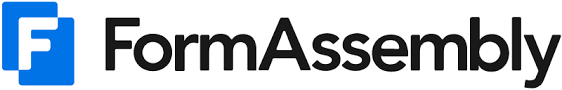 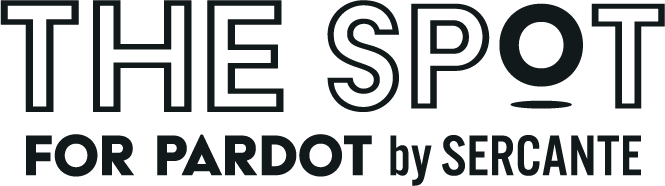 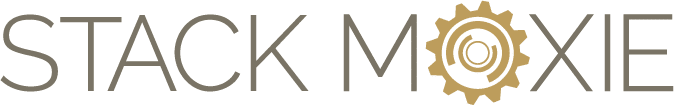 Silver
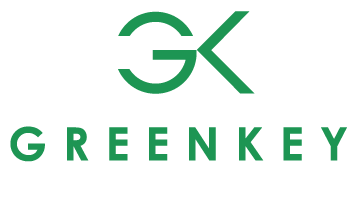 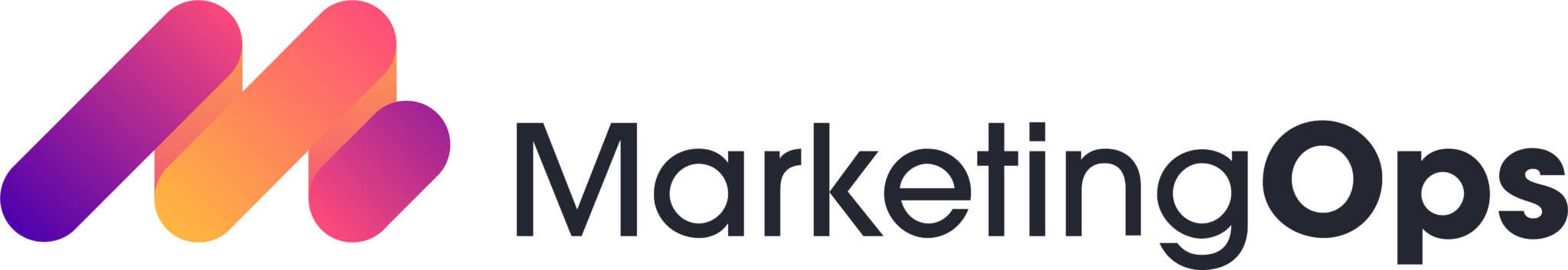 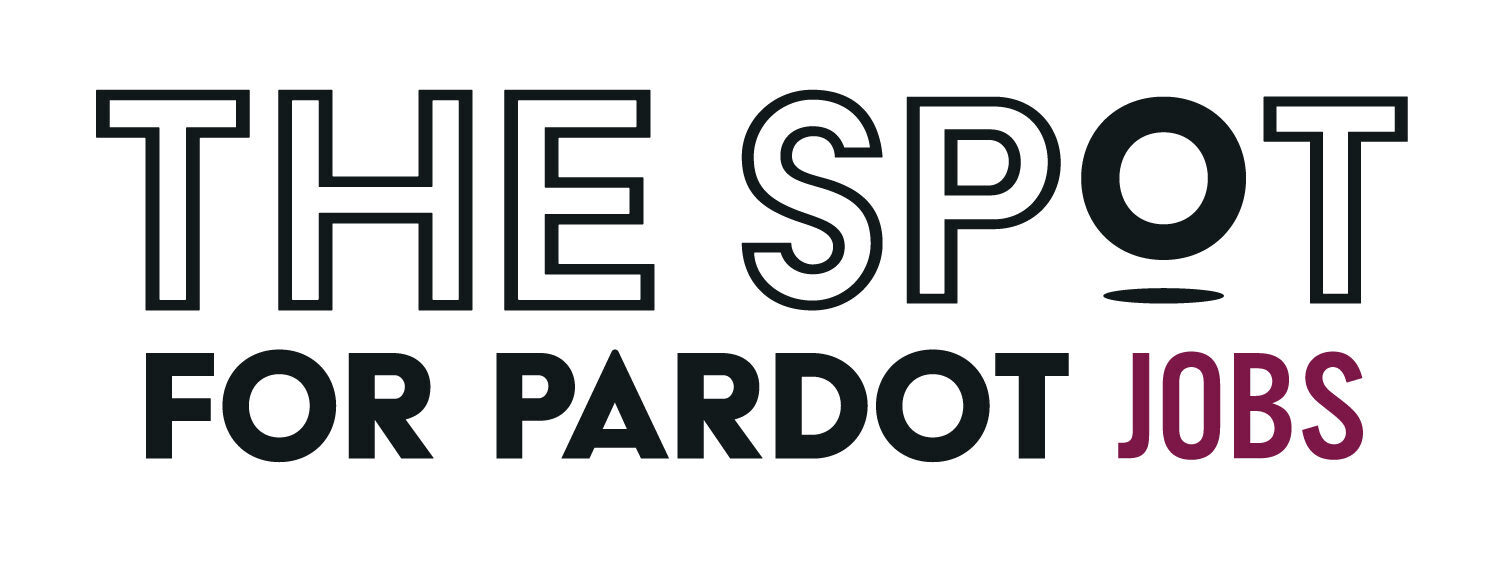 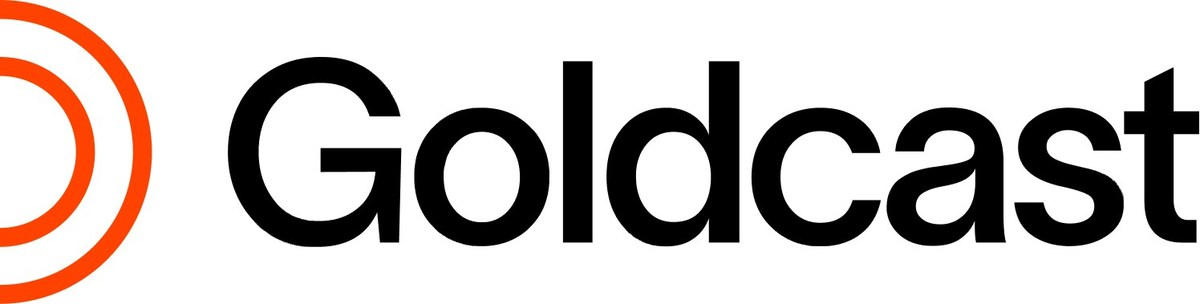 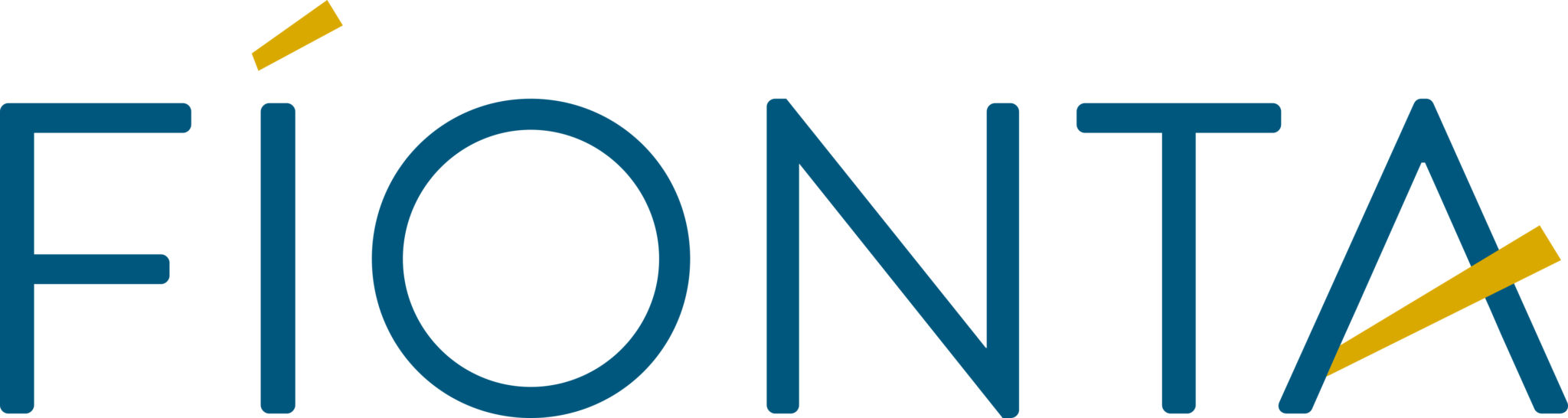 Jacob Catalano
Jacob@sercante.com
REST Standards
Learn and develop faster leveraging the new REST API mirroring Salesforce Syntax
API V4
API V5
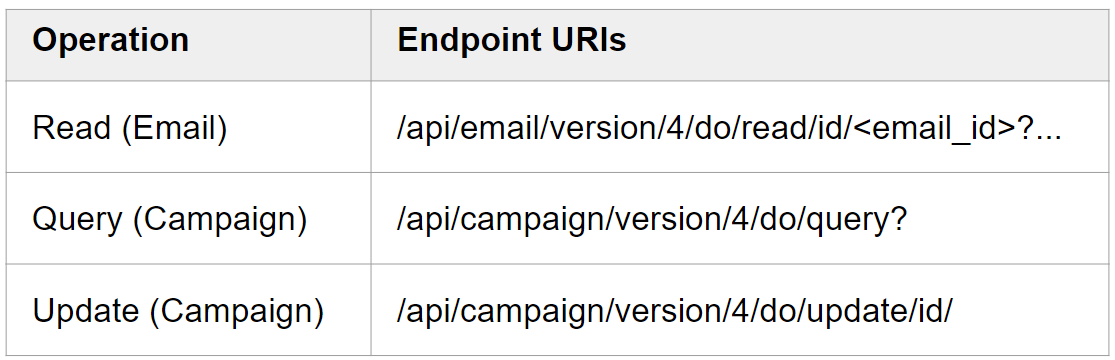 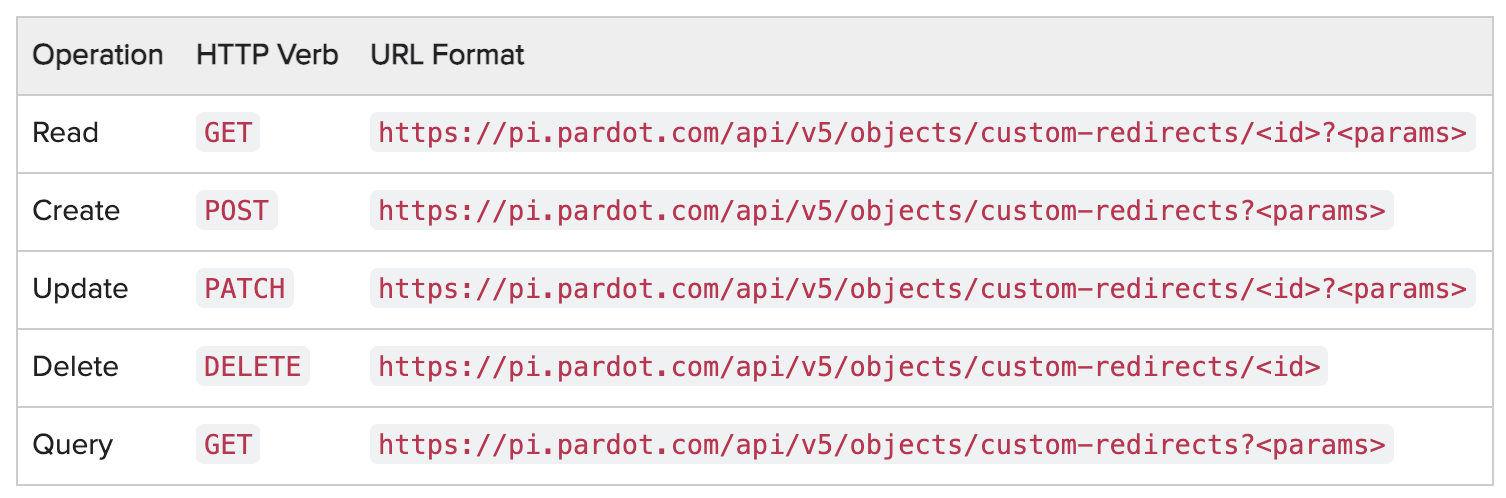 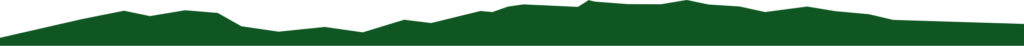 [Speaker Notes: Like Chris mentioned, we’ve put a lot of effort into making our endpoints REST-standardized. They’ll feel like a natural fit for a developer that’s coming from Salesforce. We’ve adopted a lot of the same naming conventions and URL structure to match.]
Field Selection
Select only the data required for your use case to conform to minimal data best practices. Get only the data you need, when you need it
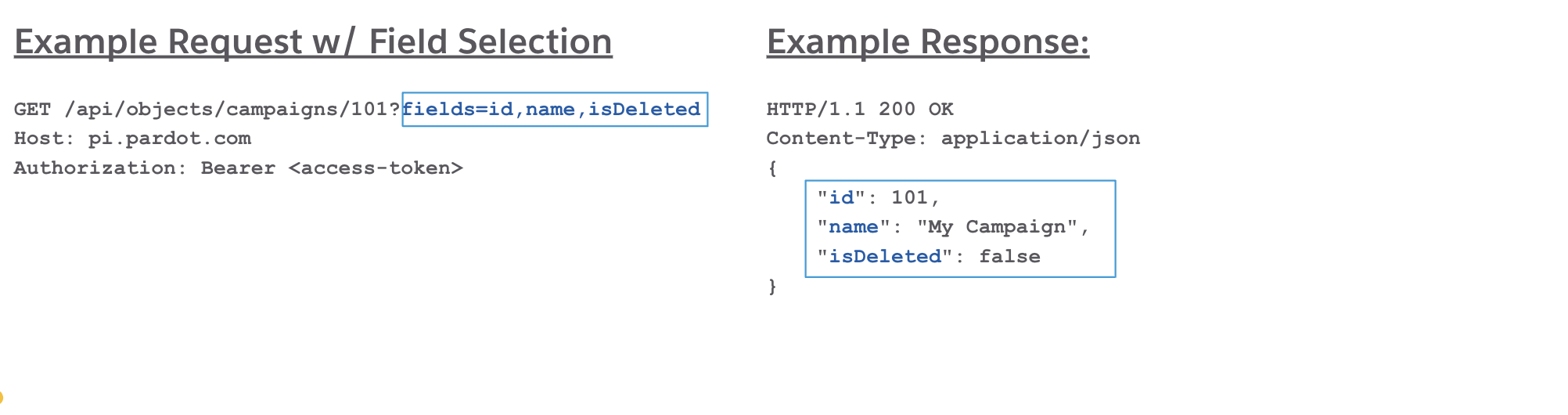 Example Request w/ Field Selection
Example Response:
GET /api/objects/campaigns/101?fields=id,name,isDeleted
Host: pi.pardot.com
Authorization: Bearer <access-token>
HTTP/1.1 200 OK
Content-Type: application/json
{
    "id": 101,
    "name": "My Campaign",
    "isDeleted": false
}
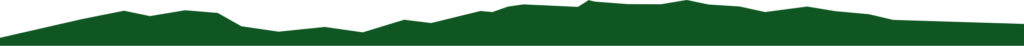 [Speaker Notes: Versions 3 & 4 used output formats that made assumptions to try to tailor the data to the caller’s use case. Those are gone in favor of pure field selection for every endpoint. Now, we only return the fields you specifically ask us for. We’ll no longer waste time trying to populate results for a field you don’t care about. This leads to better performance, and the user gets exactly what they want.]
Relationships
Leverage relationships to get the data you need in one call
You can go 3 object relationships deep
Example Request w/ Field Selection
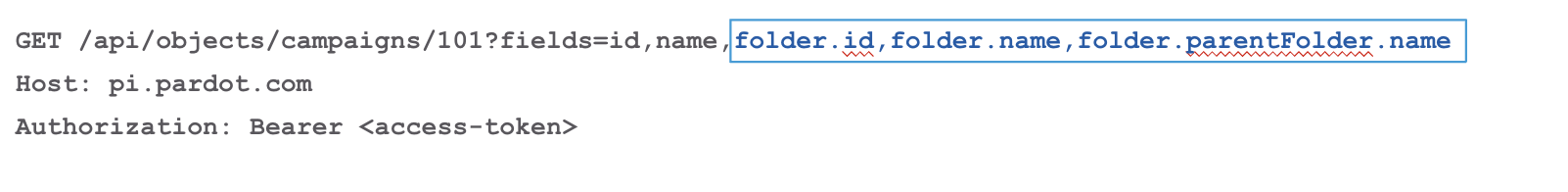 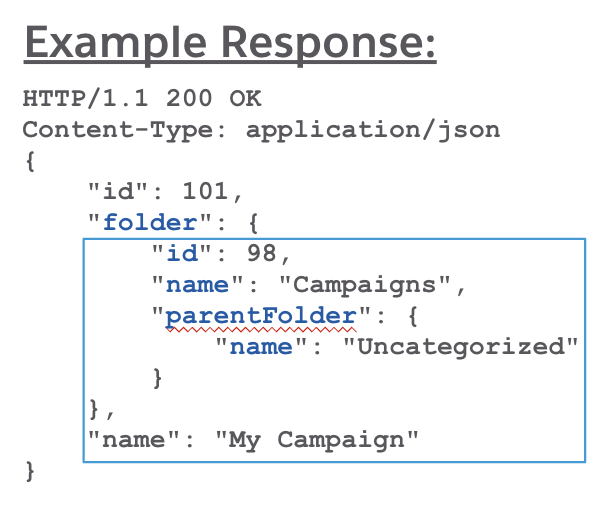 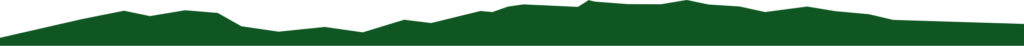